pudding@nccu.edu.tw
面授課程 第2堂 (2016/5/9)
電子信箱
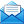 通訊錄 與 記帳表
布丁老師
‹#›
開啟LibreOffice
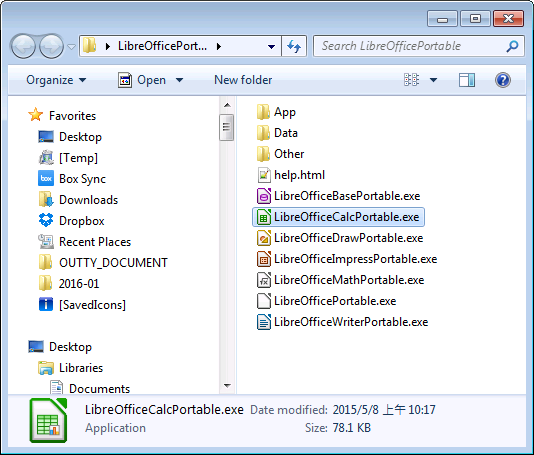 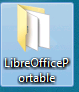 在桌面/USB隨身碟
中開啟LibreOfficePortable
資料夾
開啟
LibreOfficeCalcPortable.exe
‹#›
準備上課最佳視窗配置
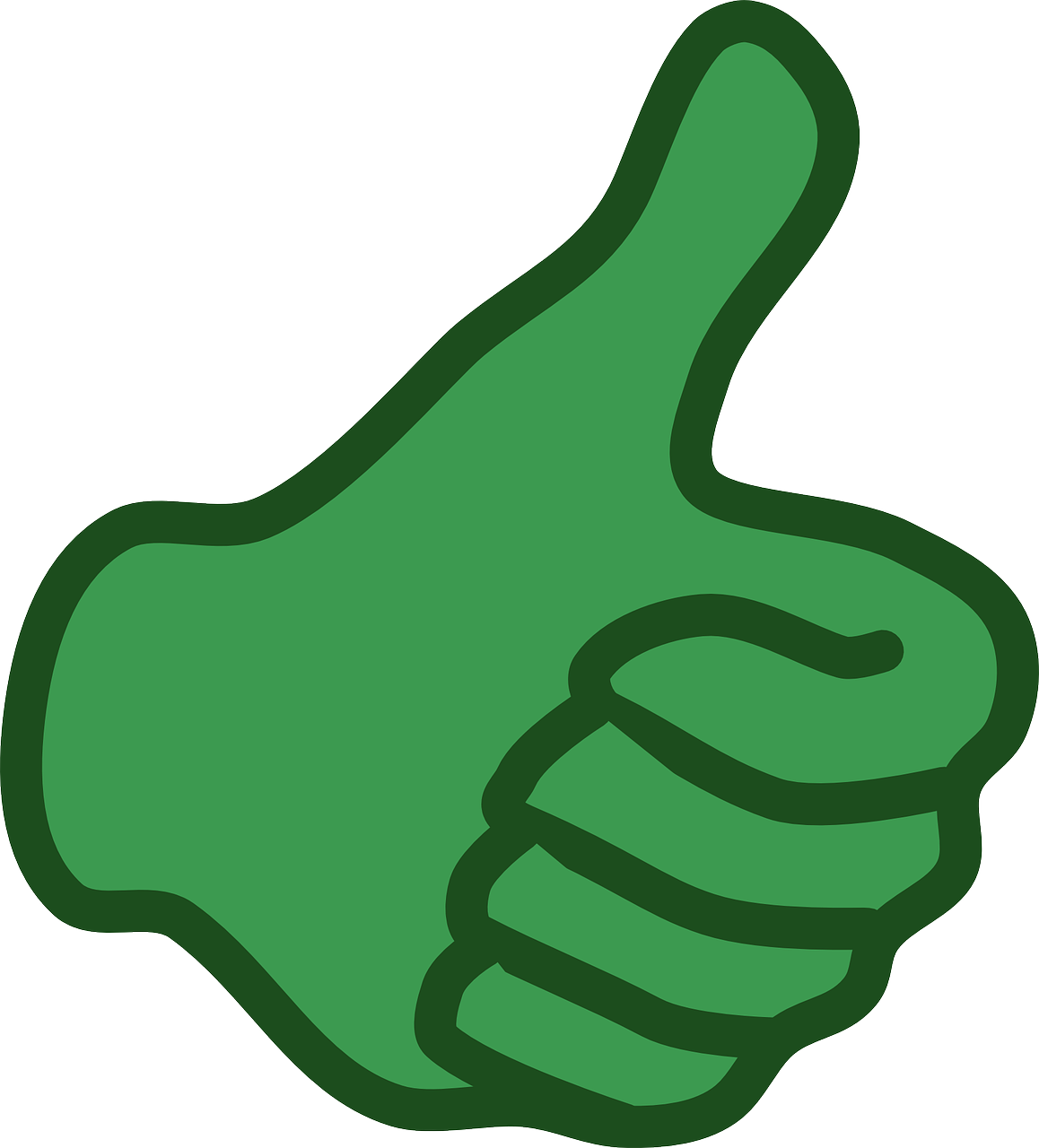 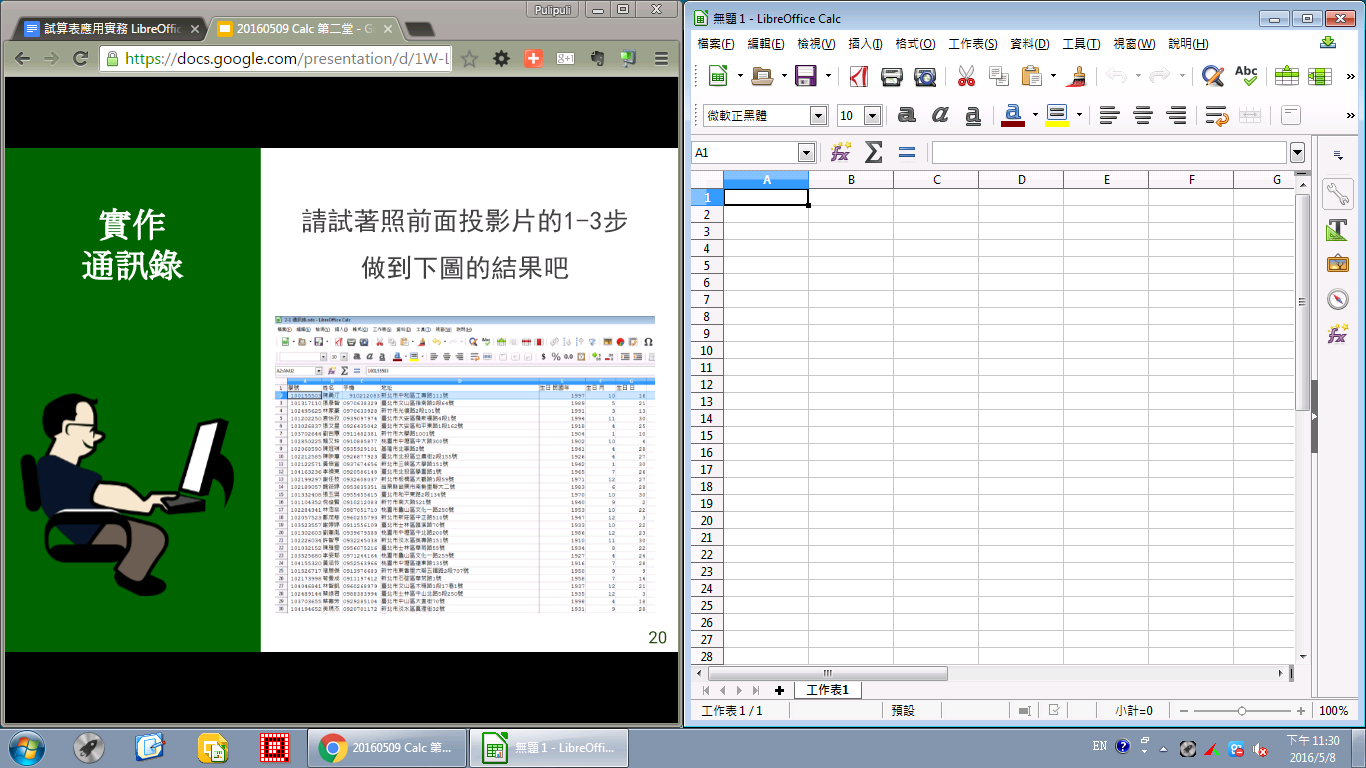 左邊
投影片
右邊
LibreOffice Calc
‹#›
授課大綱
收支平衡表的使用
通訊錄
輸入資料
格式
列印
記帳表
輸入資料
總計
圖表
條件式格式化
‹#›
PART 1
收支平衡表的使用
‹#›
開啟檔案
按下「開啟」
選擇「收支平衡表.ods」
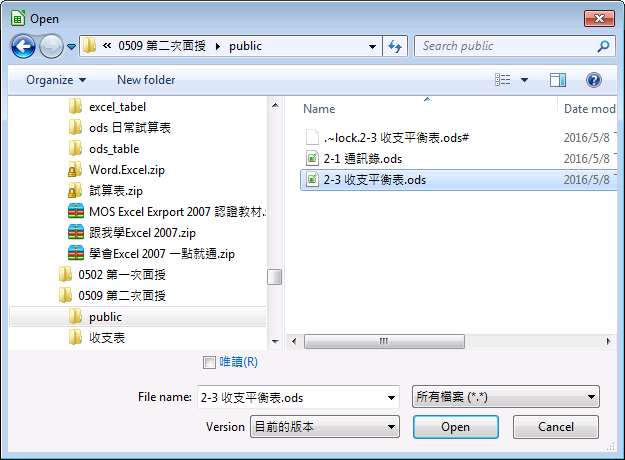 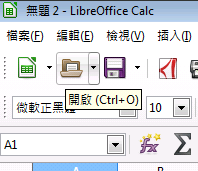 A
B
‹#›
月收支表
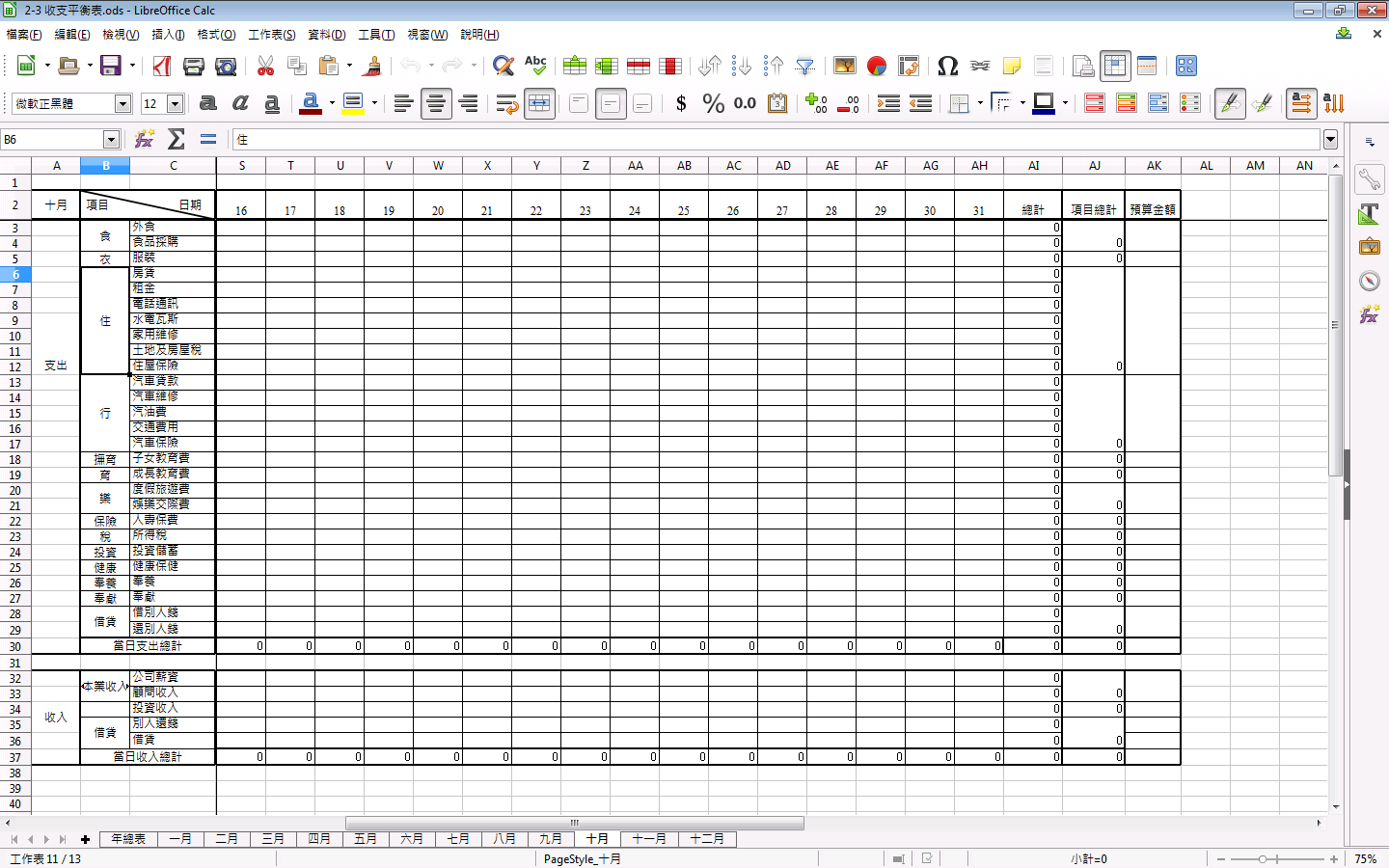 日期
總計
支出項目
收入項目
月份
‹#›
年總表
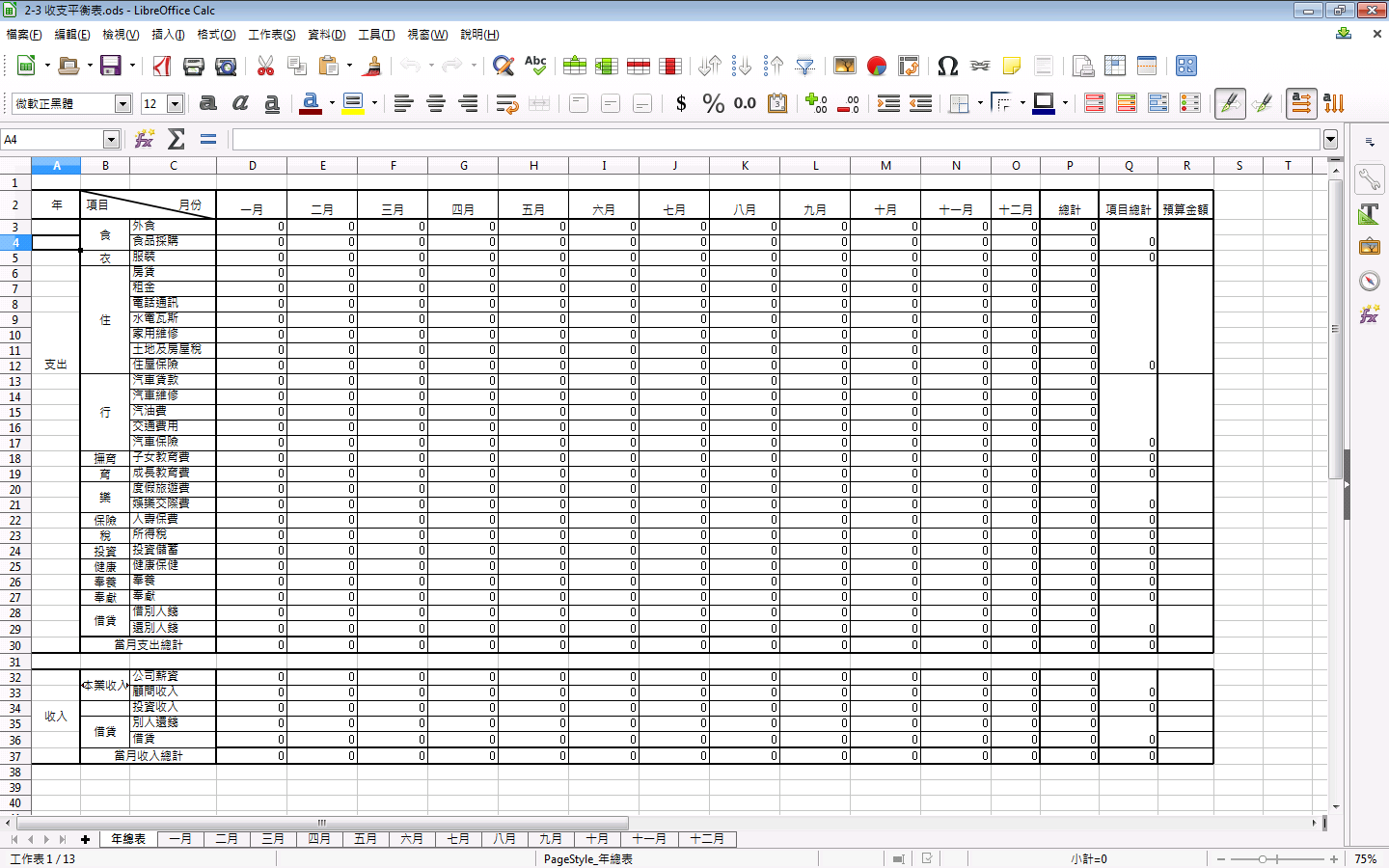 年總表會自動統計
不用手動輸入或修改
年總表
‹#›
開啟收支平衡表
閱讀每一個項目、試著輸入資料看看吧
玩玩看
收支平衡表
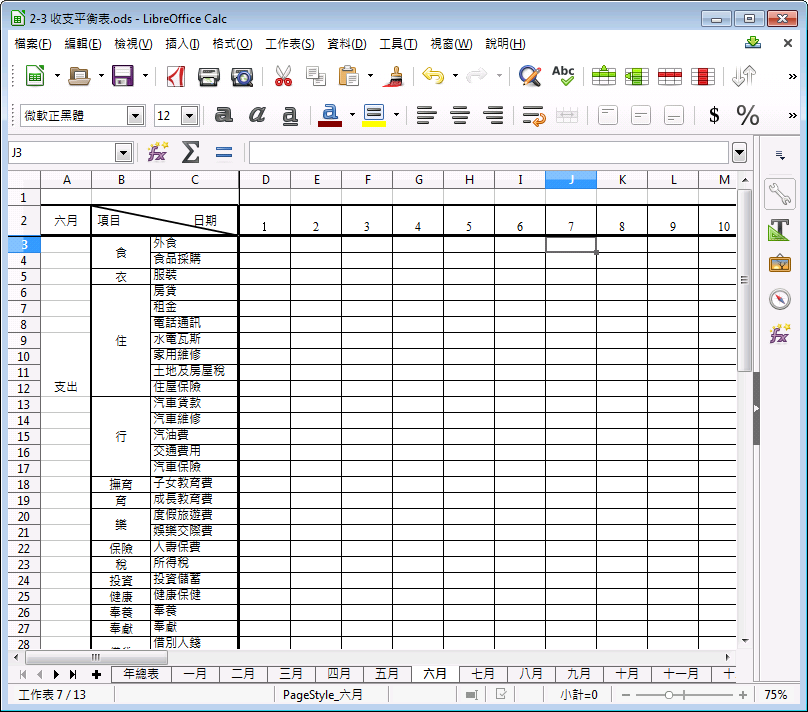 ‹#›
Part 2-1
通訊錄：輸入資料
1. 開啟檔案
2. 插入列
3. 輸入你自己的資料
4. 格式化儲存格
5. 按照學號排序
6. 篩選出5月生日的人
7. 取消篩選
‹#›
[Speaker Notes: 姓名產生機
http://www.richyli.com/name/index.asp

隨機手機產生機
http://annion.kingbig.idv.tw/tool/?p=258
http://codepen.io/pulipuli/pen/QNYvPp


地址產生機
https://ulist.moe.gov.tw/Query/Area/N

學號規則
102122779
10 開頭
101000000
104500000

手機規則
09開頭
0918

隨機年
1900
2000]
開啟檔案
按下「開啟」
選擇「通訊錄.ods」
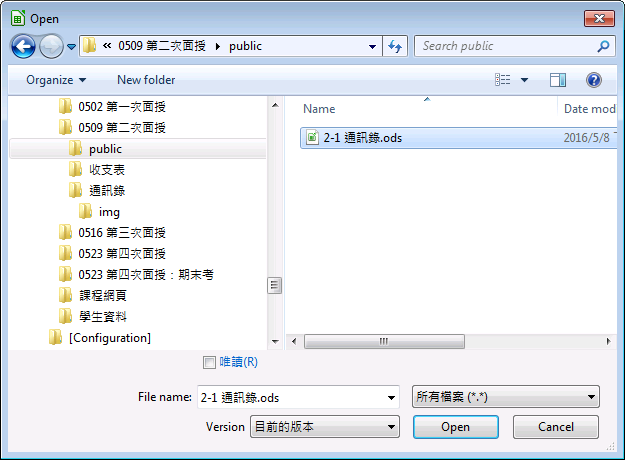 A
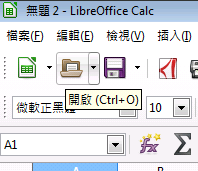 B
‹#›
2. 插入列
A.點選列2
B.於上方插入列
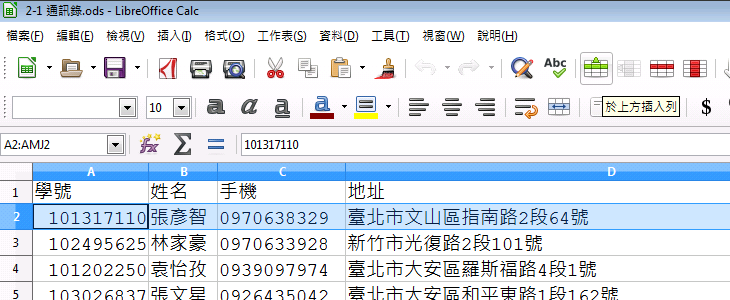 B
A
‹#›
3. 輸入你自己的資料
每一欄都要輸入喔
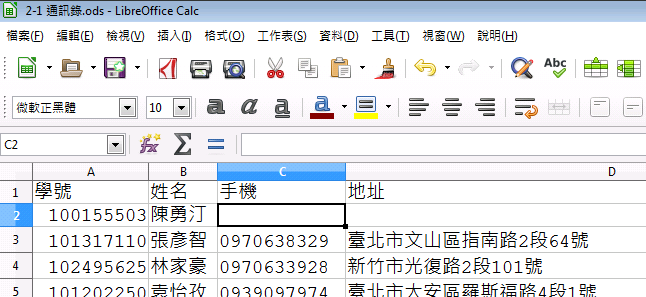 向右一格
Tab
‹#›
實作
通訊錄
請試著照前面投影片的1-3步做到下圖的結果吧
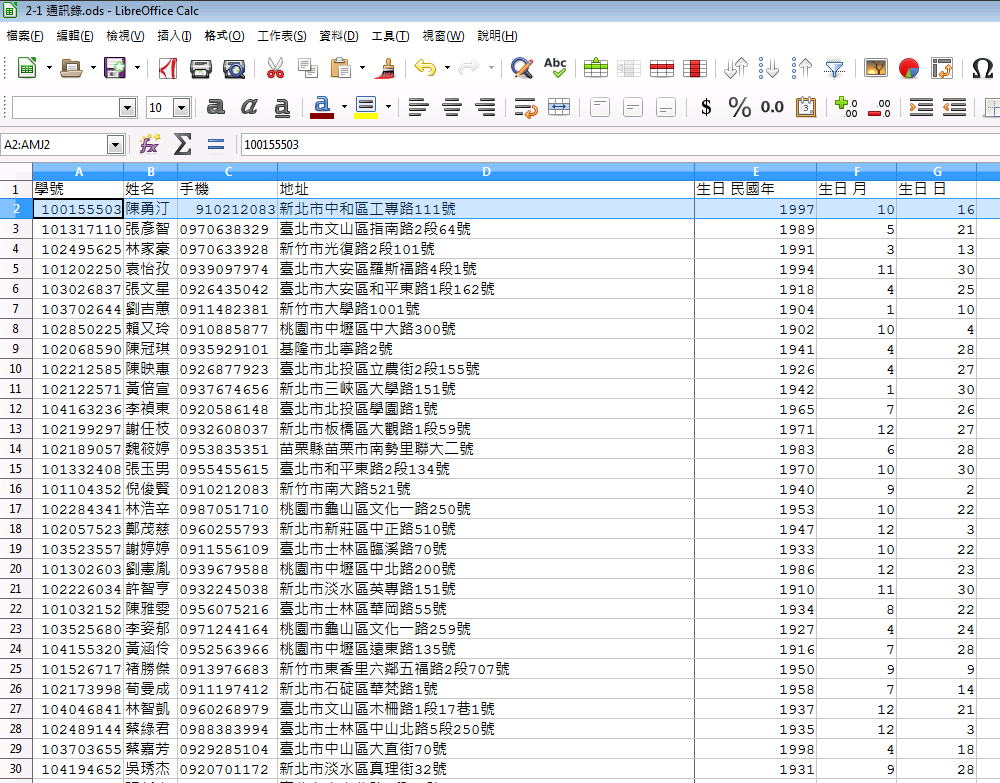 ‹#›
輸入手機
的時候...
怎麼沒辦法輸入
手機開頭的「0」？
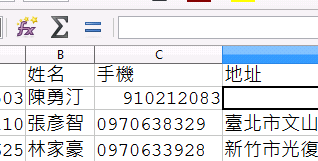 ‹#›
資料格式
數目
文字
可用於加減乘除計算、排序
必須遵守數字格式，開頭不可以有0
可顯示任意文字，包含數字
不可以用於加減乘除，排序會以筆畫、ABC順序排序
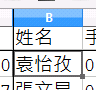 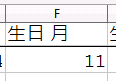 ‹#›
4. 格式化儲存格 (1/3)
A.選擇儲存格
B.選單>格式>儲存格
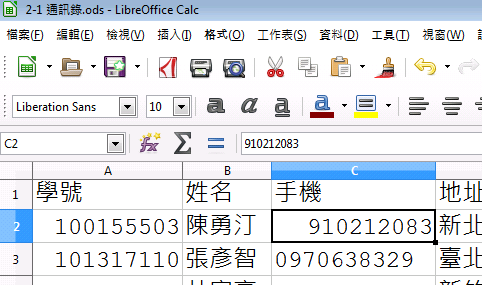 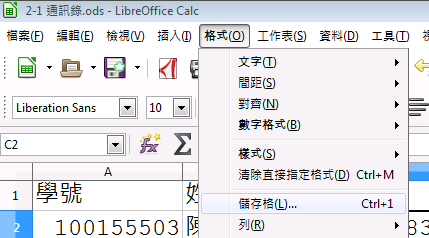 ‹#›
4. 格式化儲存格 (2/3)
C.分類>文字
D.確定
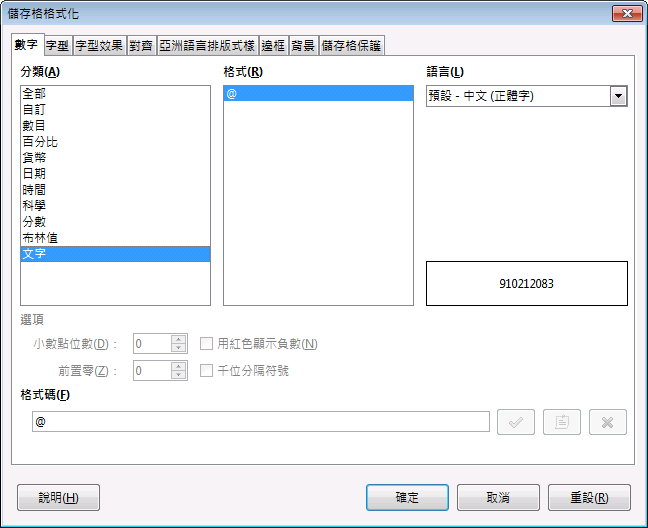 C
D
‹#›
4. 格式化儲存格 (3/3)
E.再輸入手機
D.確定
可以正常輸入「0」開頭的手機囉
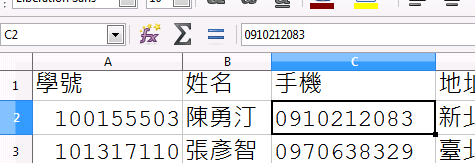 E
‹#›
實作
通訊錄
請試著照前面投影片的第4步做到下圖的結果吧
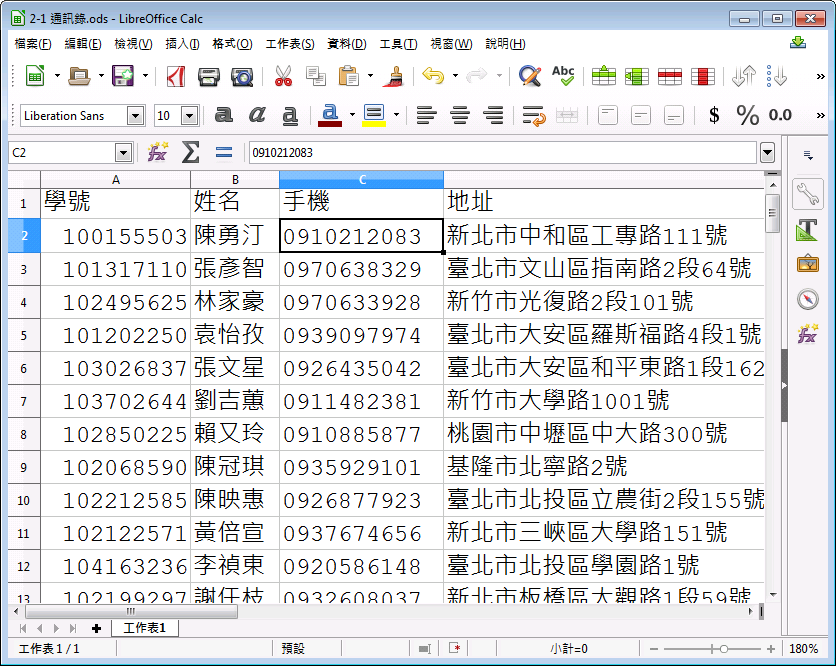 ‹#›
5. 按照學號排序
A.開啟「自動篩選」
B.學號>箭頭
C.按升序排
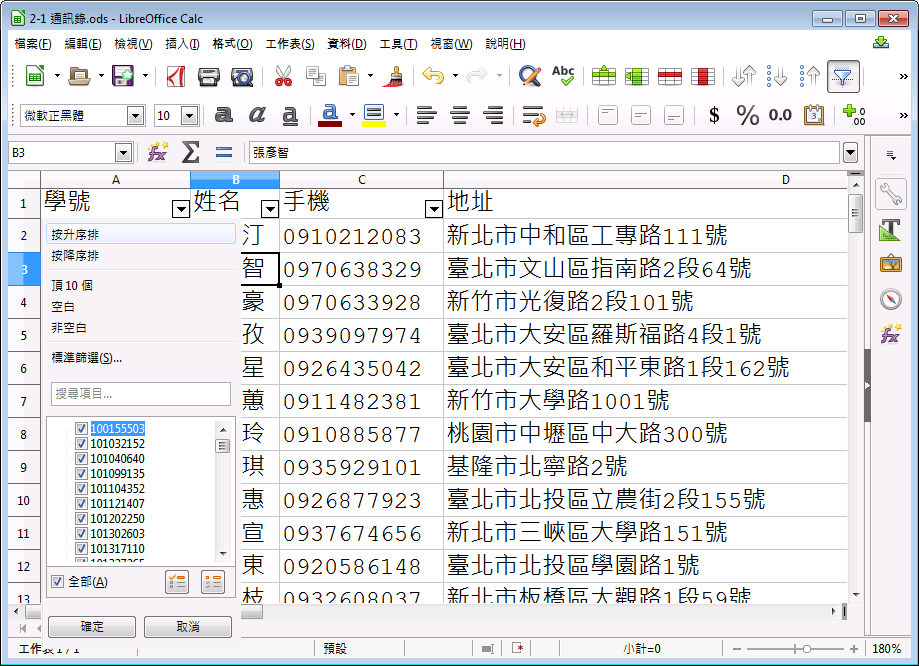 B
A
C
‹#›
6. 篩選出5月生日的人
A
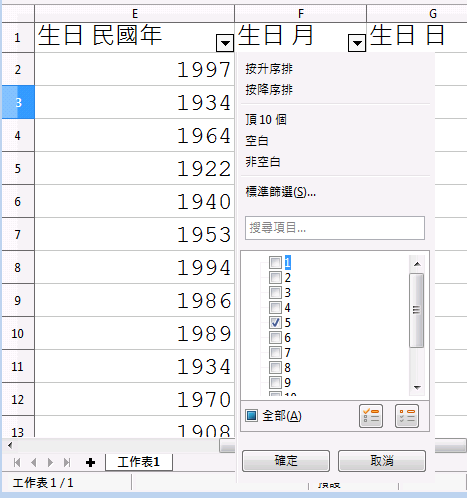 A.生日 月>箭頭
B.取消勾選「全部」
C.勾選5
D.確定
C
B
D
‹#›
找出5月出生的同學了
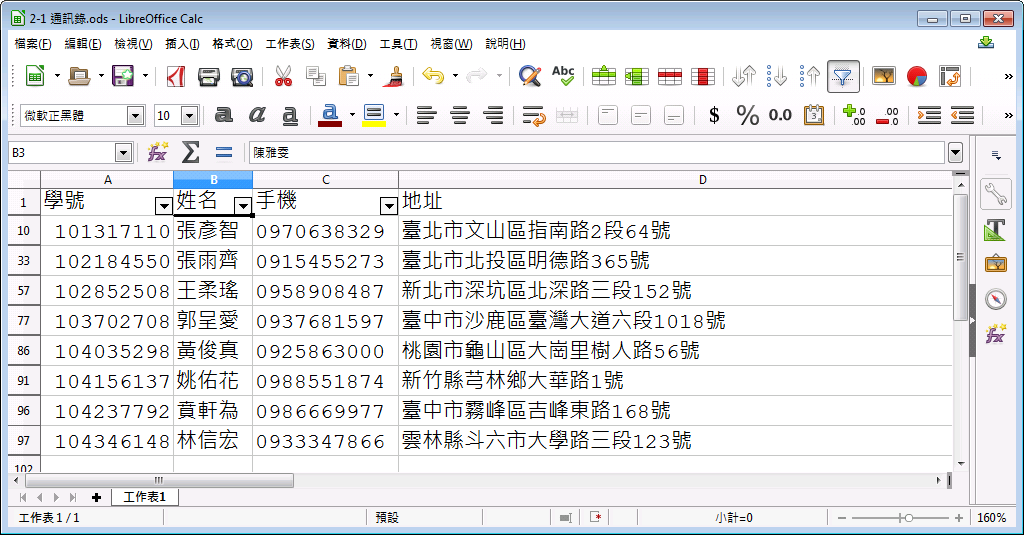 ‹#›
7. 取消篩選
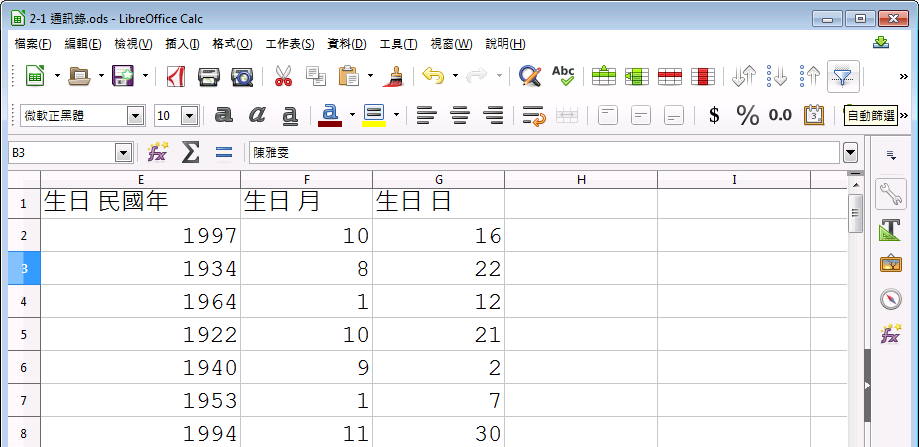 ‹#›
實作
通訊錄
請試著照前面投影片的5-7步做到下圖的結果吧
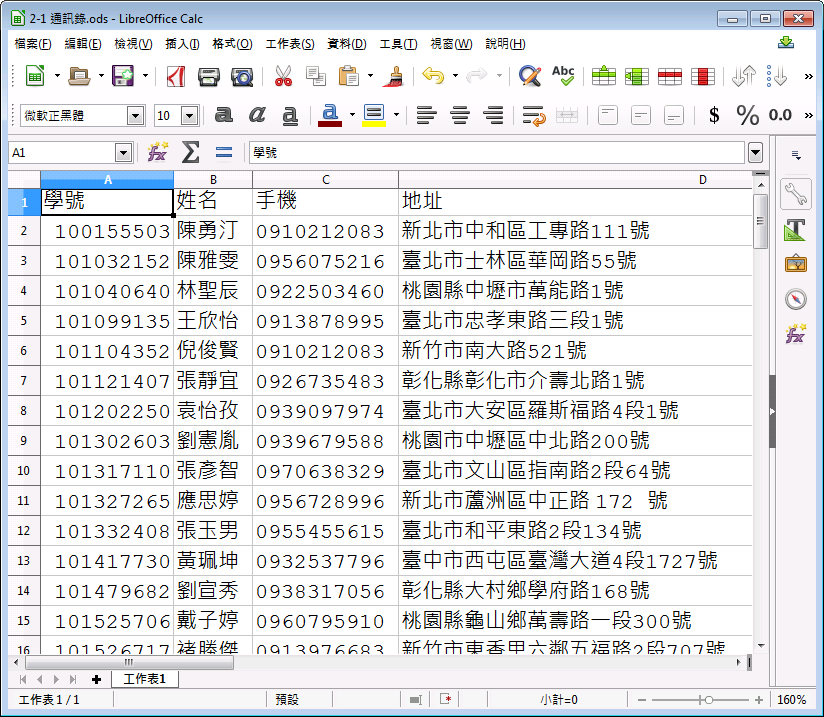 ‹#›
Part 2-2
通訊錄：格式
8. 設定最適欄寬
9. 手動設定欄寬
10.設定環繞文字 (自動換行)
11. 插入表格標頭
12. 合併與置中儲存格
13. 設定標頭樣式
14. 設定向上對齊
15. 設定邊框
‹#›
[Speaker Notes: 姓名產生機
http://www.richyli.com/name/index.asp

隨機手機產生機
http://annion.kingbig.idv.tw/tool/?p=258
http://codepen.io/pulipuli/pen/QNYvPp


地址產生機
https://ulist.moe.gov.tw/Query/Area/N

學號規則
102122779
10 開頭
101000000
104500000

手機規則
09開頭
0918

隨機年
1900
2000]
8.設定最適欄寬 (1/2)
A.選取全部工作表
B.選單>格式>欄>最適寬度
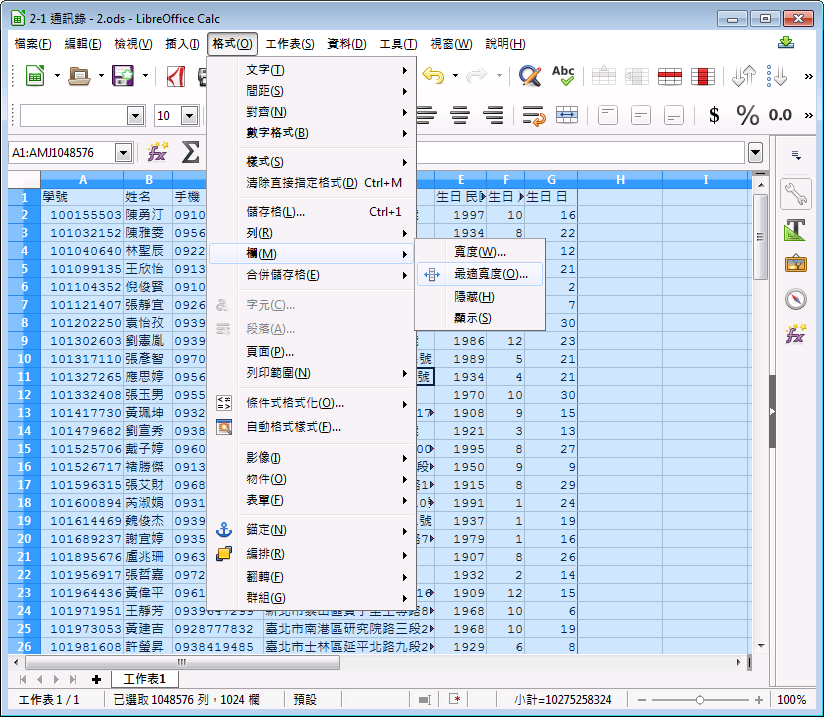 A
B
‹#›
8.設定最適欄寬 (2/2)
C.最適欄寬 > 確定
欄寬被改變了
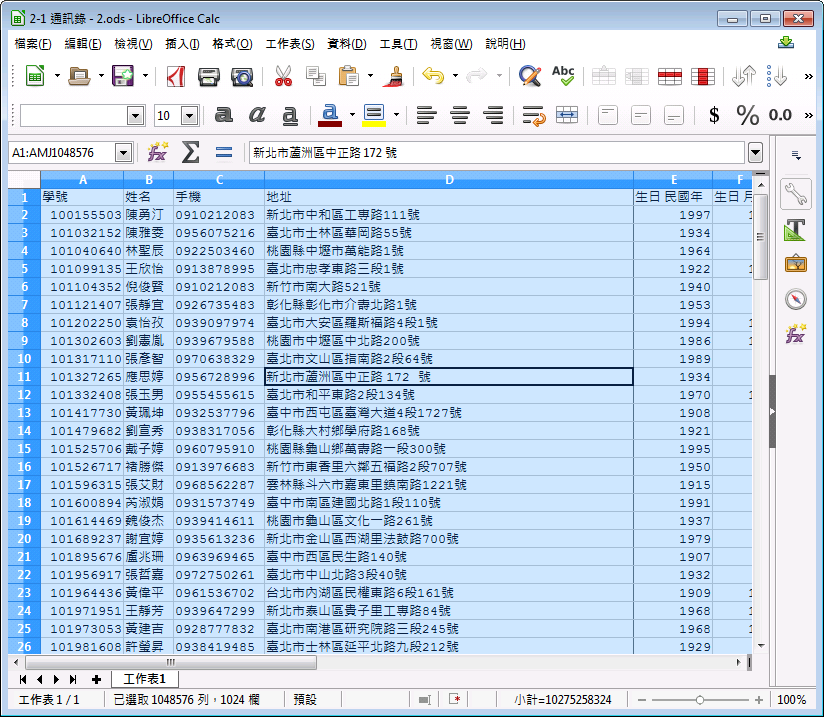 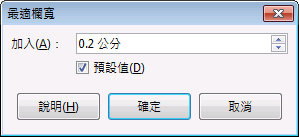 C
‹#›
9.手動設定欄寬
A.按下滑鼠左鍵拖曳
B.拖曳到你要的寬度
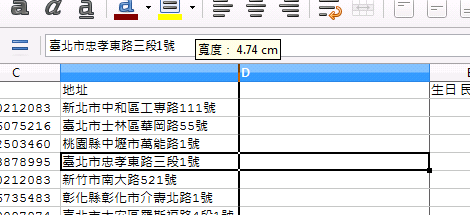 B
A
‹#›
縮小地址欄寬之後...
地址後面的文字怎麼不見了？
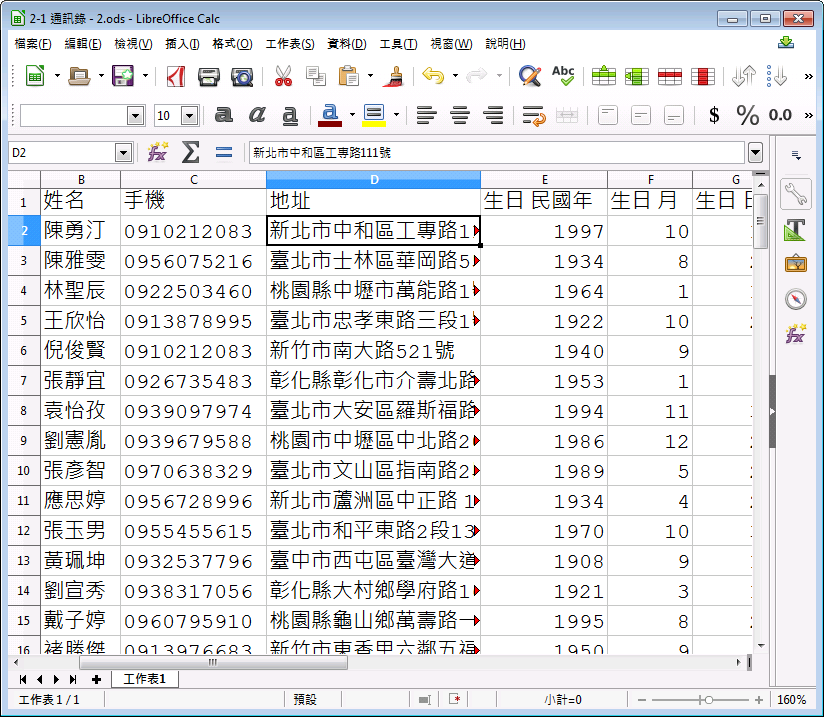 ‹#›
10. 設定環繞文字 (自動換行)
A.選擇地址整欄
B.設定「環繞文字」
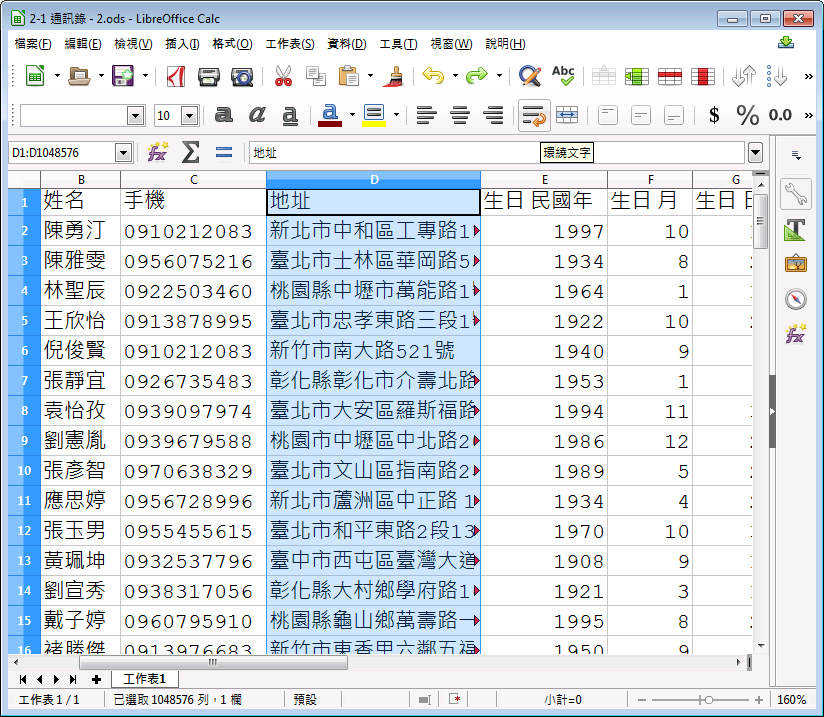 B
A
‹#›
實作
通訊錄
請試著照前面投影片的8-10步做到下圖的結果吧
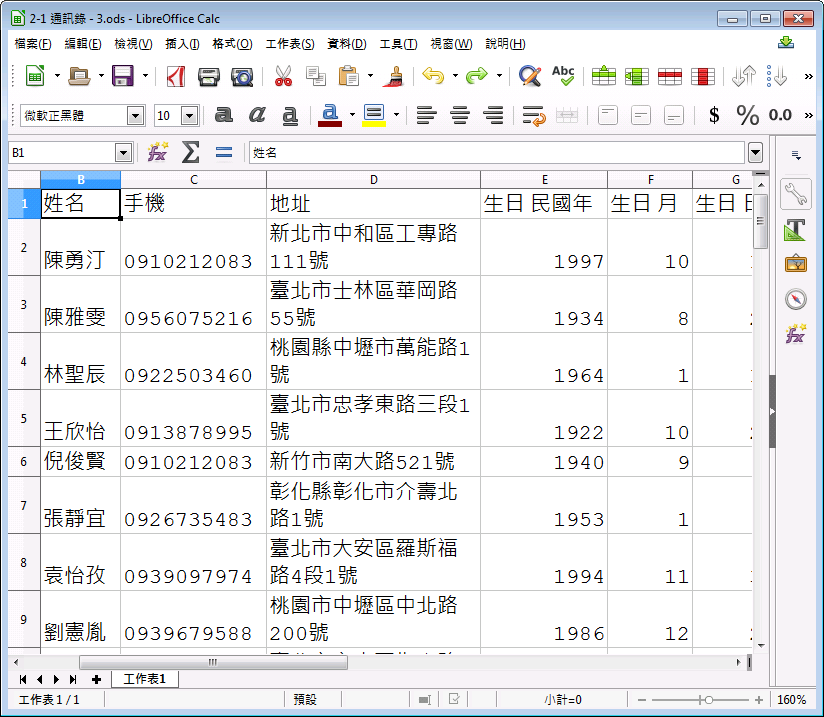 ‹#›
11.插入表格標頭
A.選取列1
B.工具列>於上方插入列
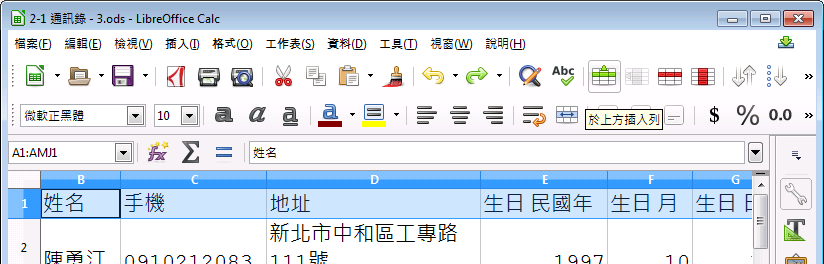 B
A
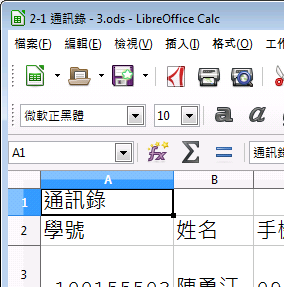 C
C.儲存格A1輸入
「通訊錄」
‹#›
12.合併與置中儲存格 (1/2)
A.選取儲存格A1:G1
B.工具列>合併與置中儲存格
B
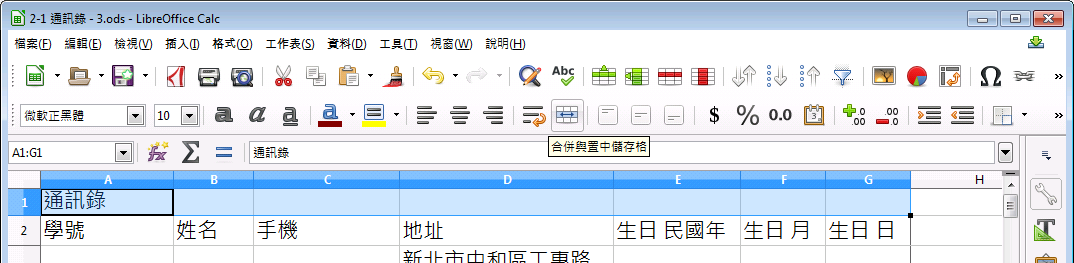 A
‹#›
12.合併與置中儲存格 (2/2)
C.是
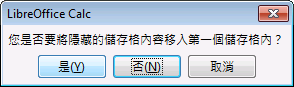 D.完成
C
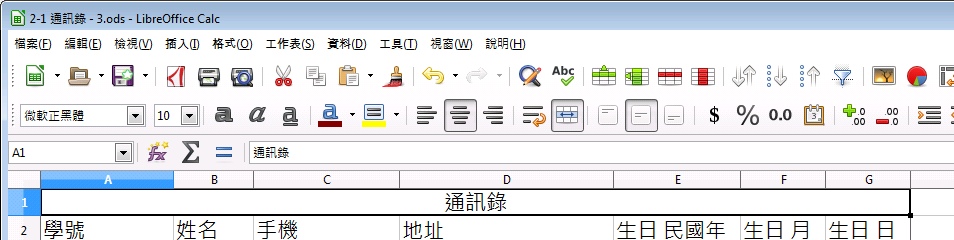 D
‹#›
13.設定標頭樣式(1/2)
A. 選取表格標頭
B.設定字體大小與粗體
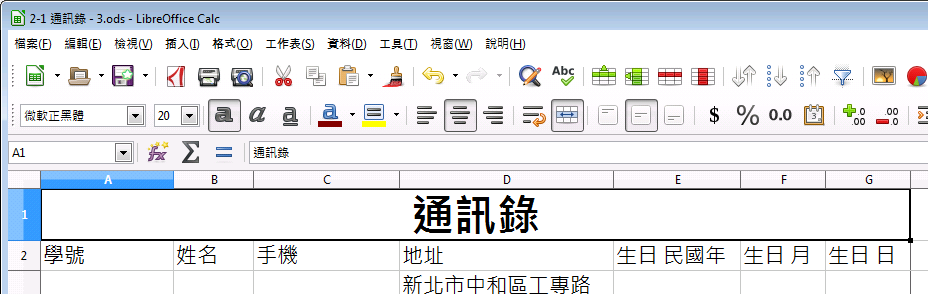 B
A
‹#›
[Speaker Notes: 字型14
粗體]
13.設定標頭樣式(2/2)
C.選取儲存格A1:G2
D.設定以下樣式
字元色彩：白色
背景色彩：黃綠色6
水平置中
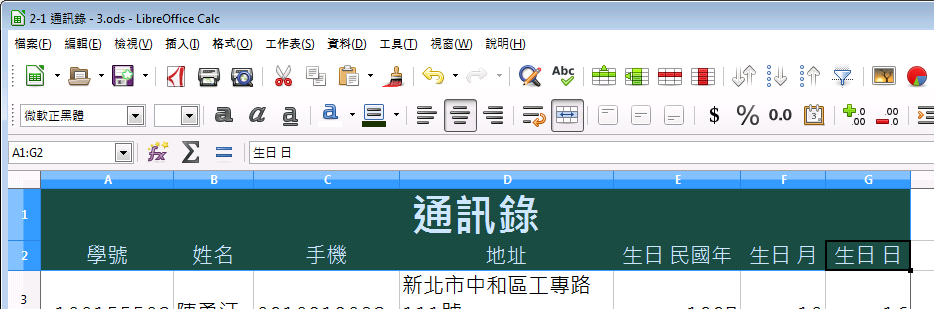 D
C
‹#›
[Speaker Notes: 字型14
粗體]
14.設定向上對齊
(改善地址變成兩行的欄位)
A.選取工作表
B.向上對齊
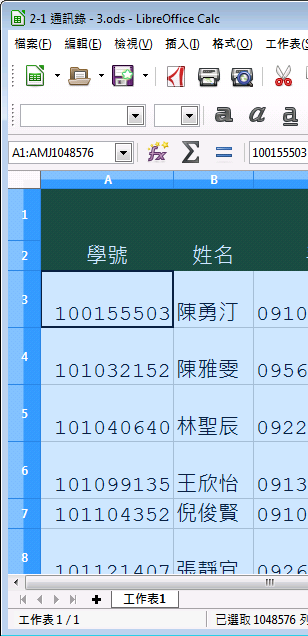 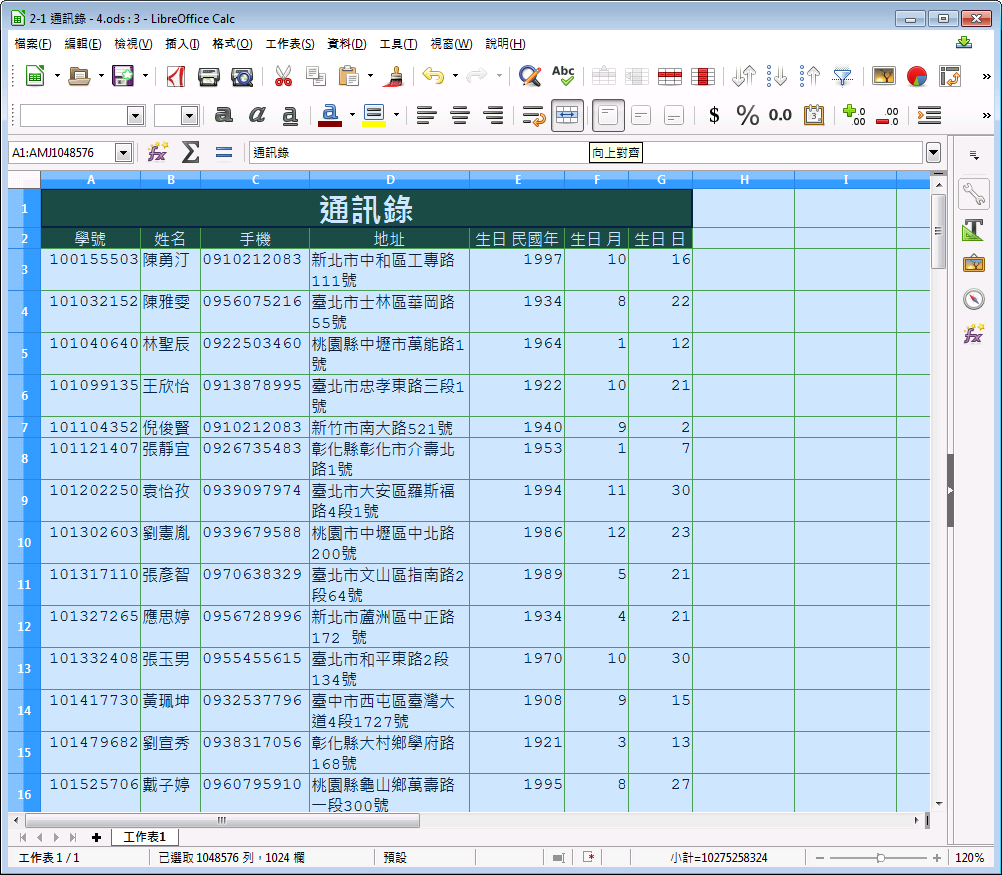 A
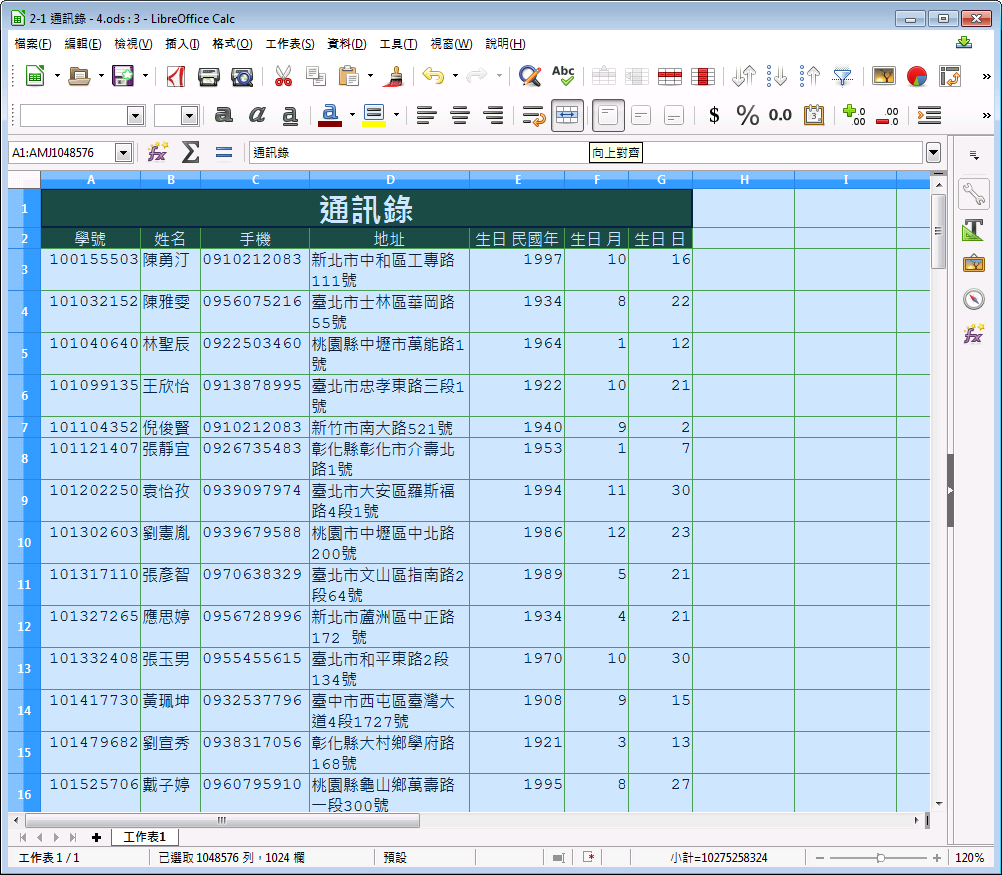 ‹#›
15.設定邊框 (1/2)
A.選取工作表
B.邊框>全部邊框
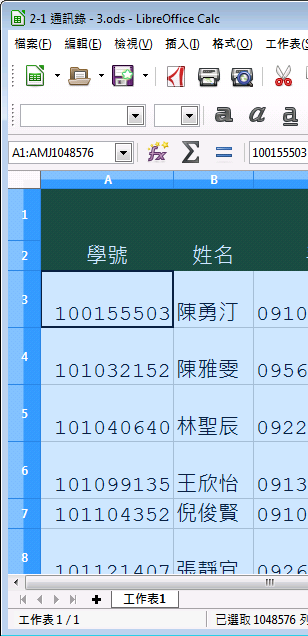 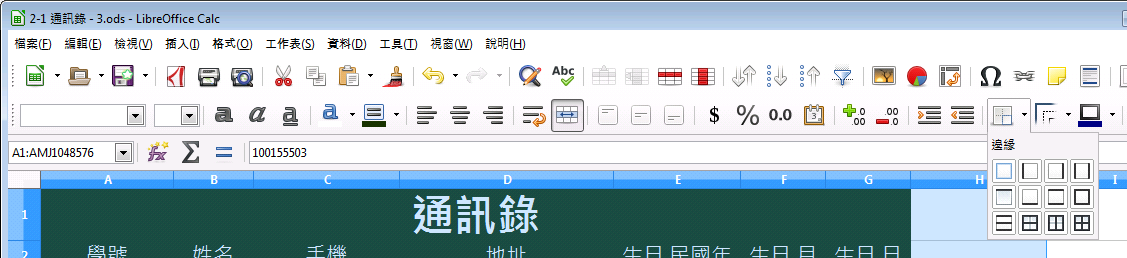 A
B
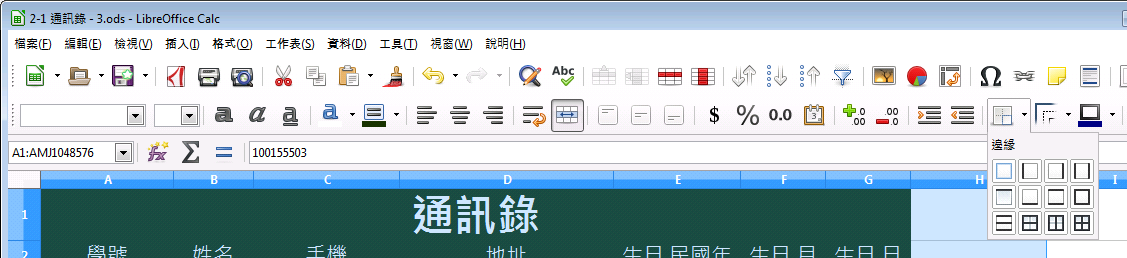 ‹#›
15.設定邊框 (2/2)
C.邊緣色彩>圖表4
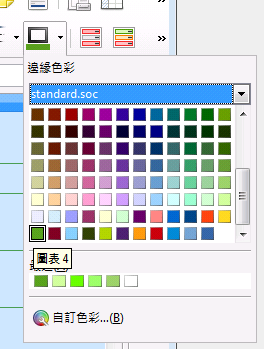 C
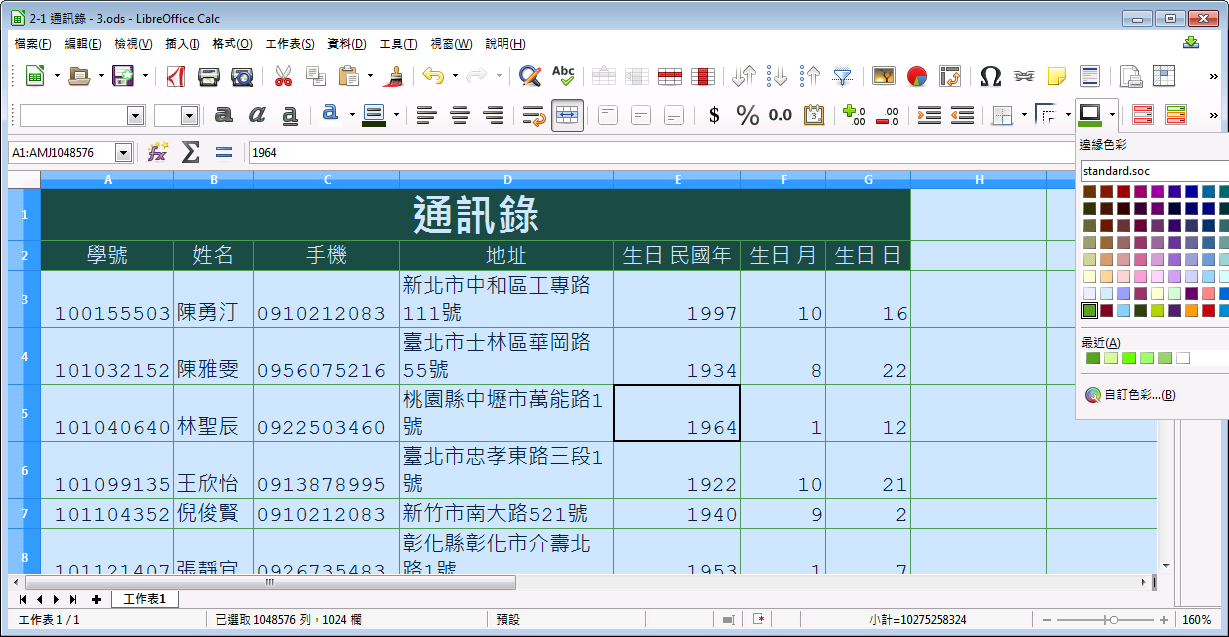 ‹#›
實作
通訊錄
請試著照前面投影片的11-15步做到下圖的結果吧
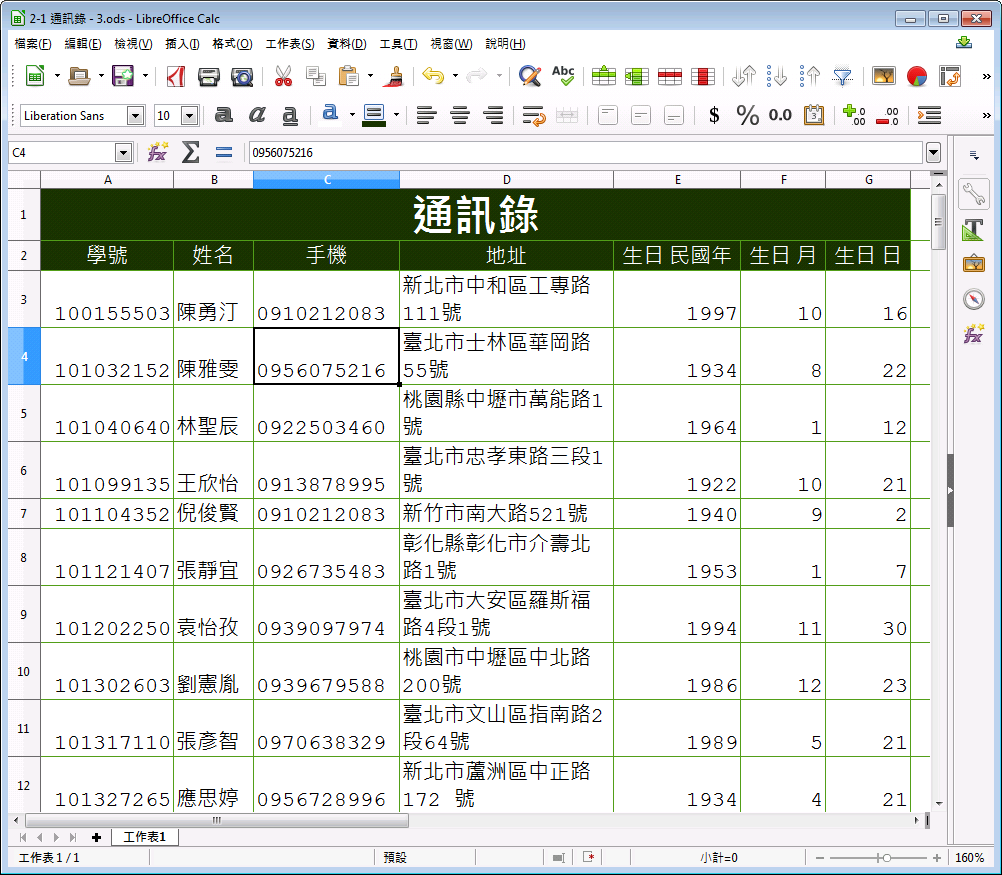 ‹#›
Part 2-3
通訊錄：列印
16. 列印預覽
17. 修改頁尾
18. 匯出成PDF
19. 設定列印要重複的列
‹#›
[Speaker Notes: 姓名產生機
http://www.richyli.com/name/index.asp

隨機手機產生機
http://annion.kingbig.idv.tw/tool/?p=258
http://codepen.io/pulipuli/pen/QNYvPp


地址產生機
https://ulist.moe.gov.tw/Query/Area/N

學號規則
102122779
10 開頭
101000000
104500000

手機規則
09開頭
0918

隨機年
1900
2000]
16.列印預覽
A.工具列>預覽列印
B.調整縮放係數
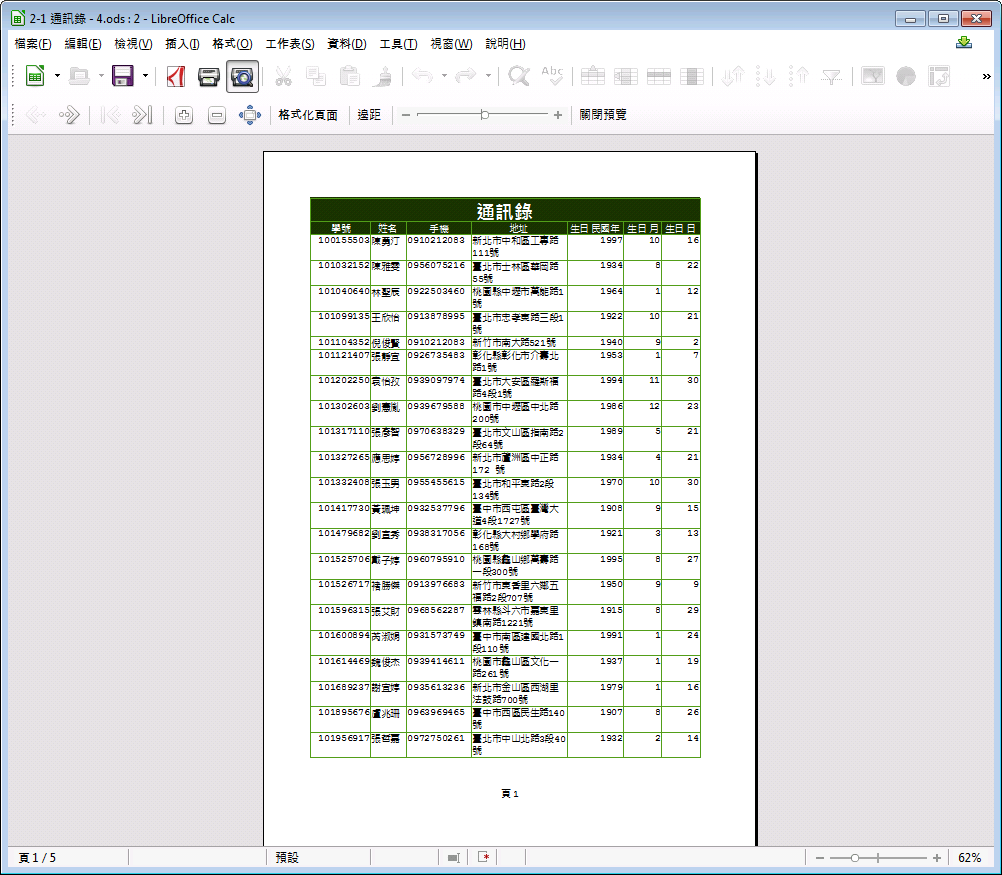 A
B 縮小
B 放大
調整到表格符合頁面寬度，
又不會超出頁面吧
‹#›
[Speaker Notes: 縮放係數調整]
17.修改頁尾 (1/3)
A.工具列 > 格式化頁面
A
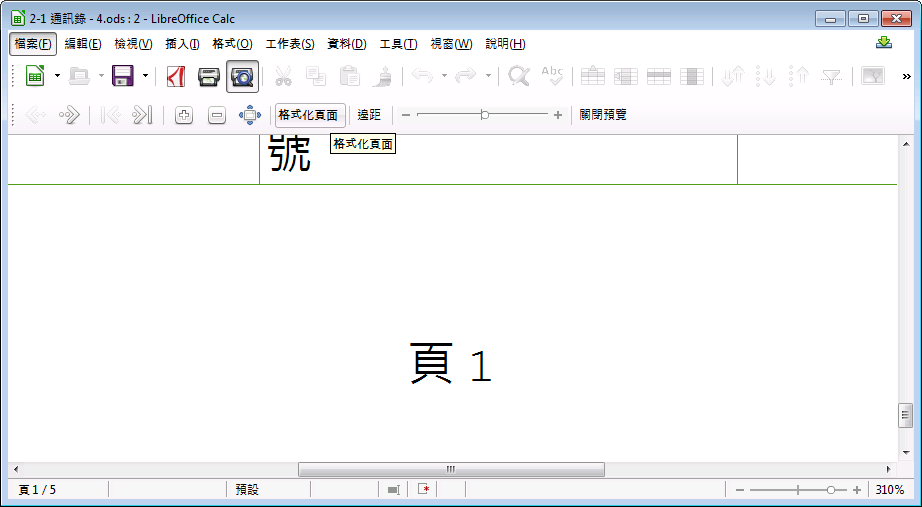 ‹#›
17.修改頁尾 (2/3)
B.切換到「頁尾」頁籤
C.編輯
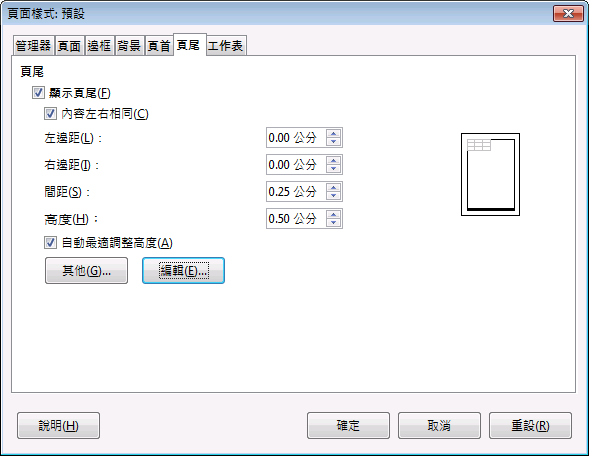 B
C
‹#›
17.修改頁尾 (3/3)
D.中間區域>第1頁
E.一直確定回到預覽列印畫面
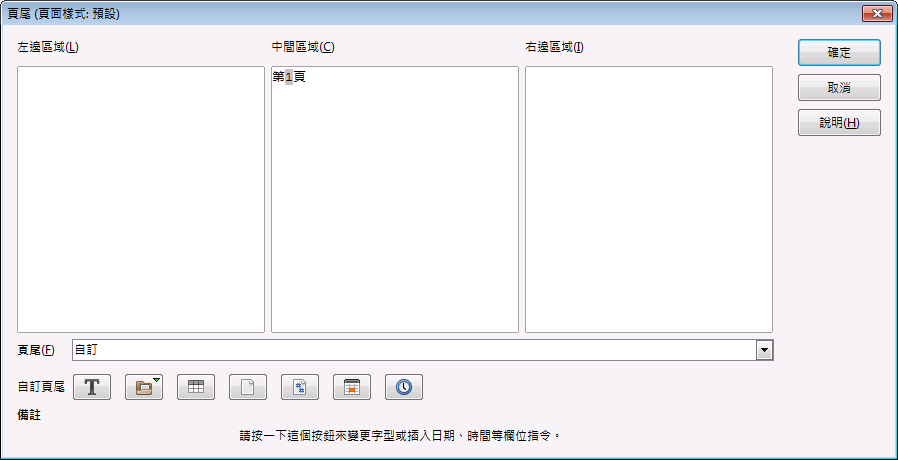 E
D
‹#›
18.匯出成PDF
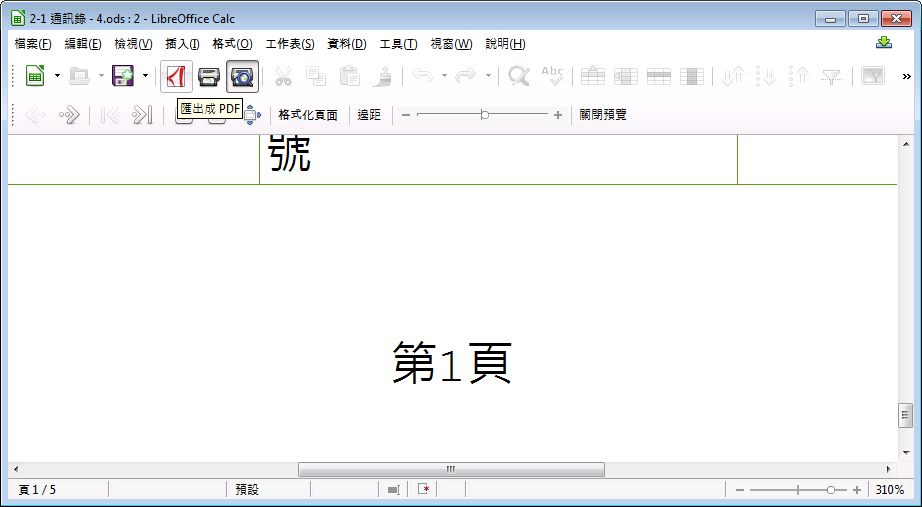 ‹#›
實作
通訊錄
請試著照前面投影片的16-18步做到下圖的結果吧
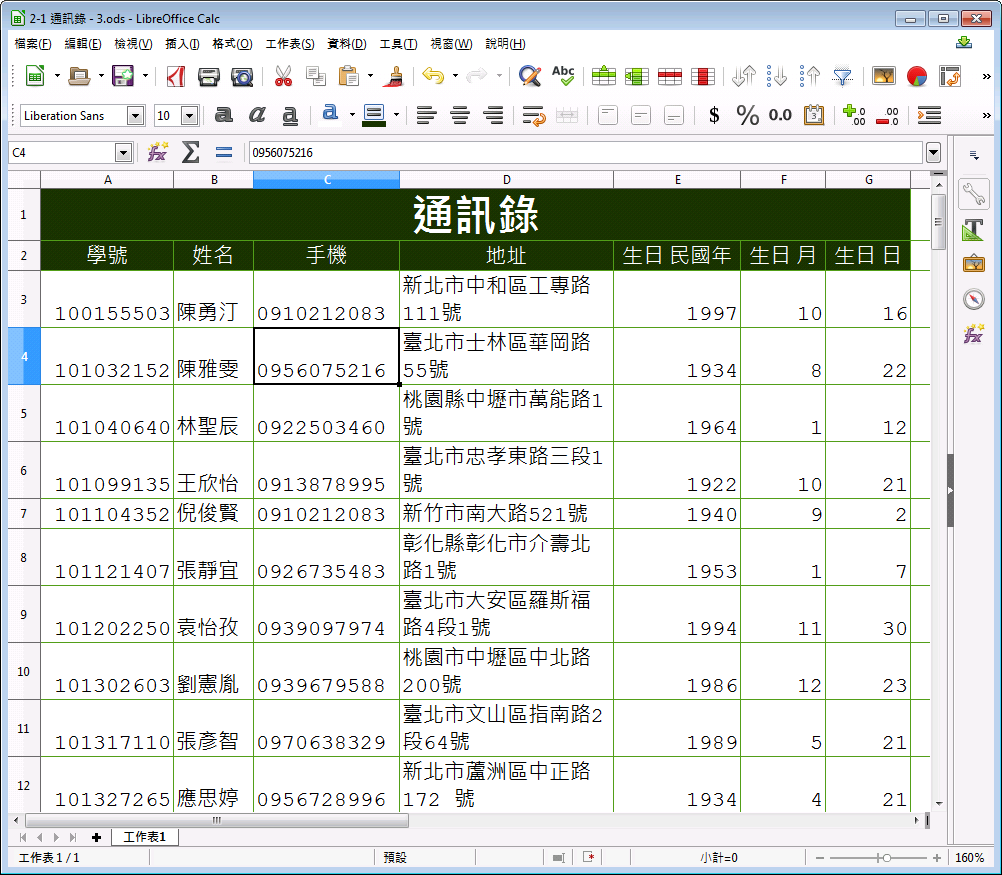 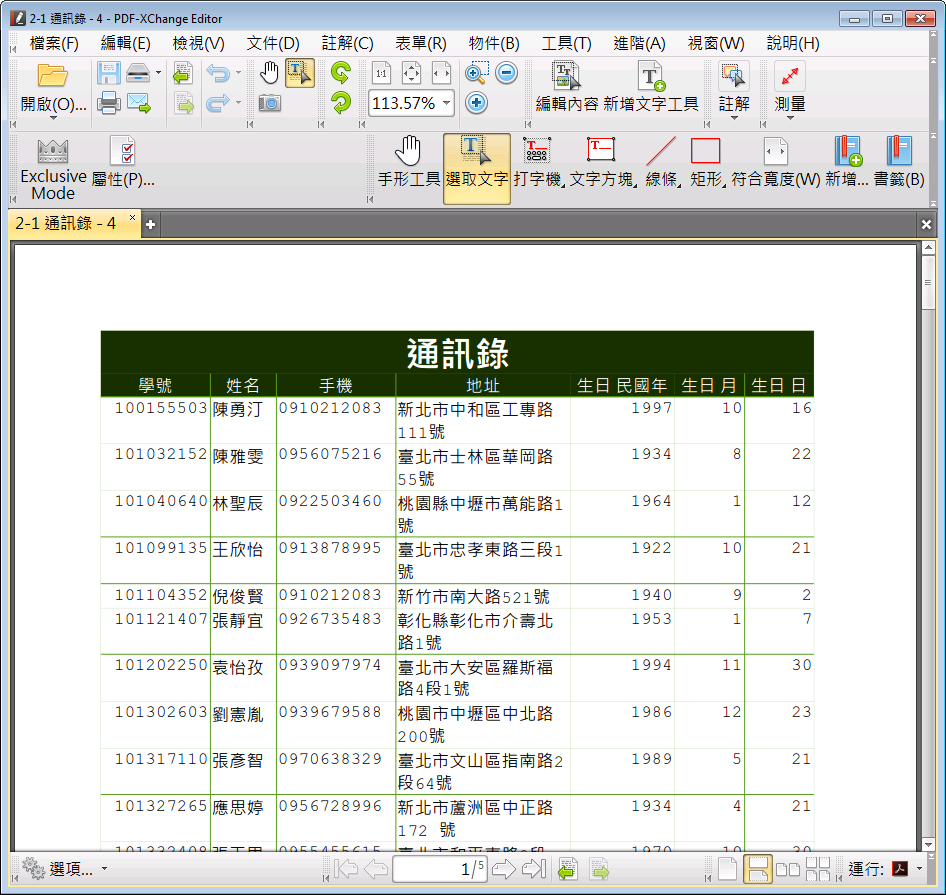 ‹#›
仔細檢查
列印預覽...
第2頁之後標頭不見了？
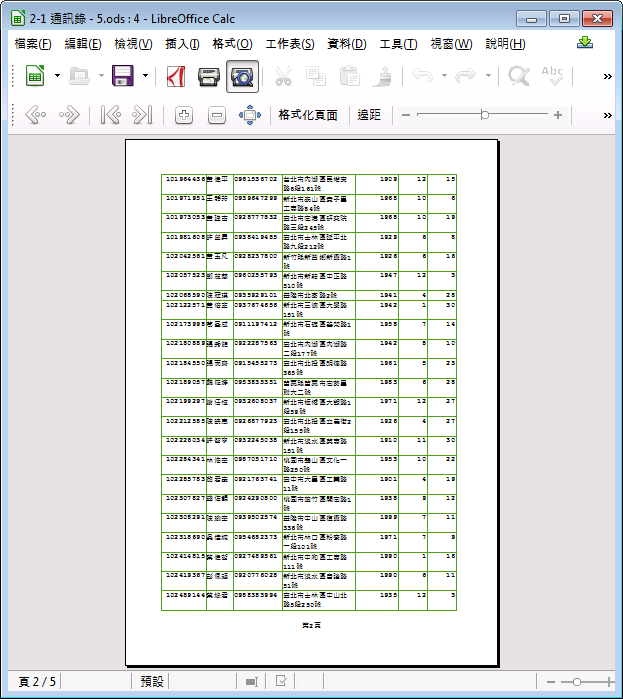 下一頁
‹#›
19.設定列印要重複的列 (1/3)
A.退出列印預覽
A
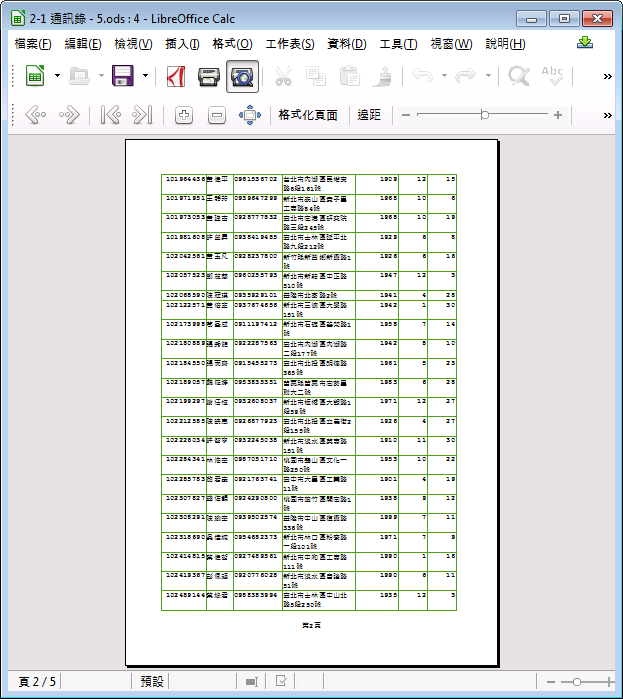 ‹#›
[Speaker Notes: Shift選取兩列]
19.設定列印要重複的列 (2/3)
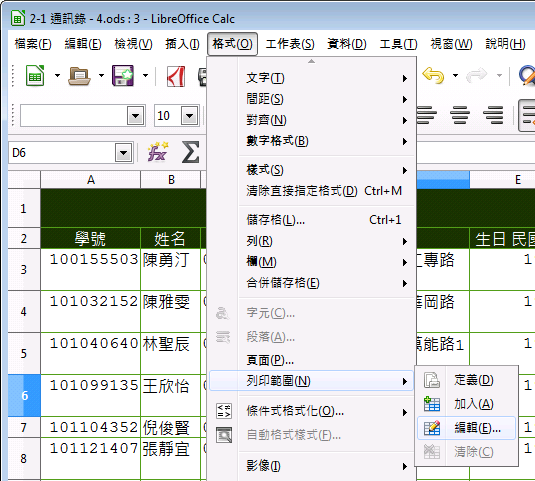 B.打開列印範圍
選單 
 > 格式 
  > 列印範圍
   > 編輯
B
‹#›
[Speaker Notes: Shift選取兩列]
19.設定列印要重複的列 (3/3)
C.要重複的列
C
設定為：$1:$2
(表示第1列跟第2列)

再按下確定
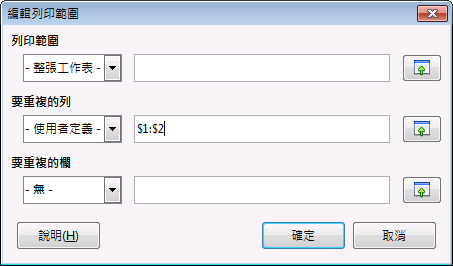 ‹#›
[Speaker Notes: Shift選取兩列]
實作
通訊錄
請做完前面投影片的第19步再看看列印預覽第2頁吧
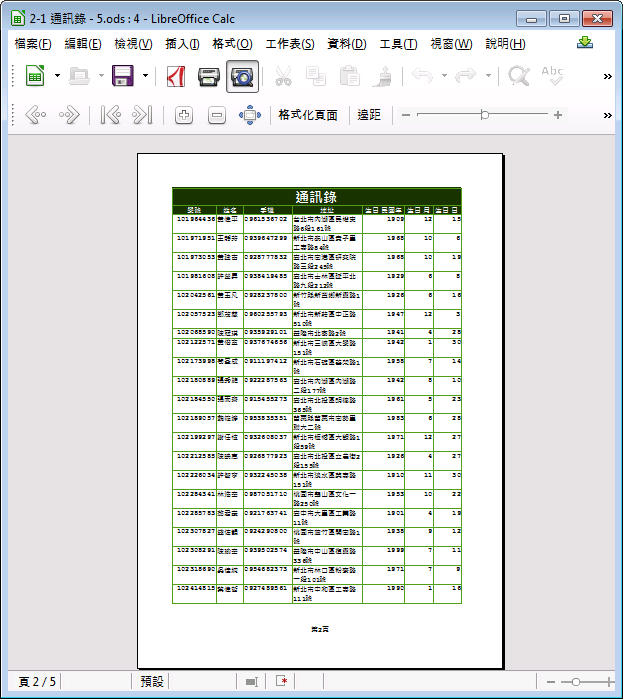 ‹#›
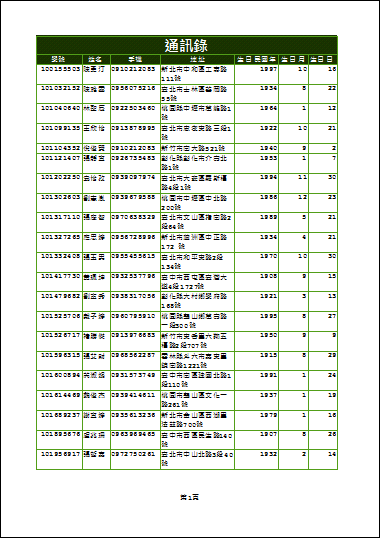 通訊錄
完成了!
‹#›
Part 3-1
記帳表：輸入資料
1. 開新檔案
2. 輸入欄標籤
3. 輸入日期-填滿儲存格
4. 填滿隨機數字
‹#›
[Speaker Notes: 簡易記帳表

食衣住行
日期 1-31
總計
分析圖表：圓餅圖

再做一張有資料的表格]
開新檔案
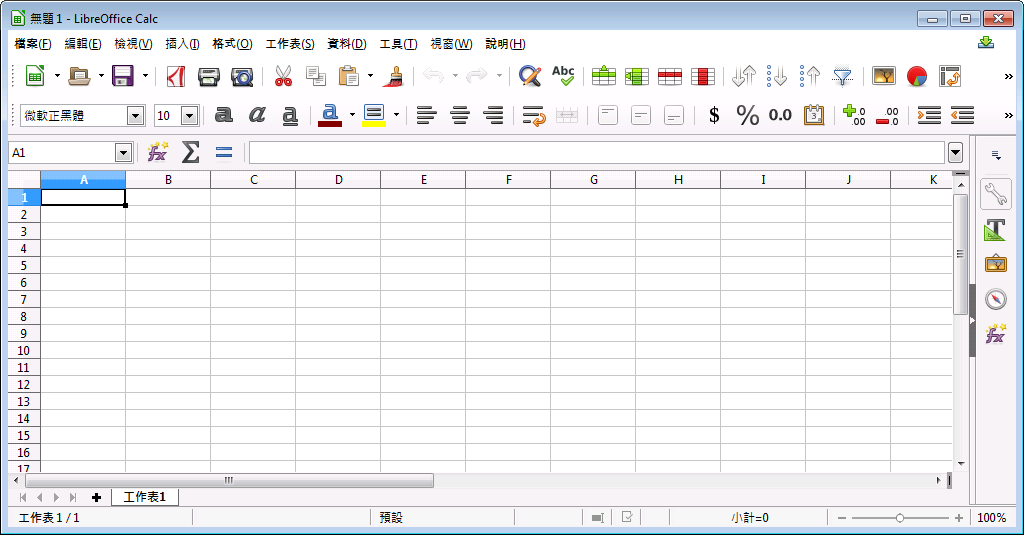 ‹#›
2. 輸入欄標籤
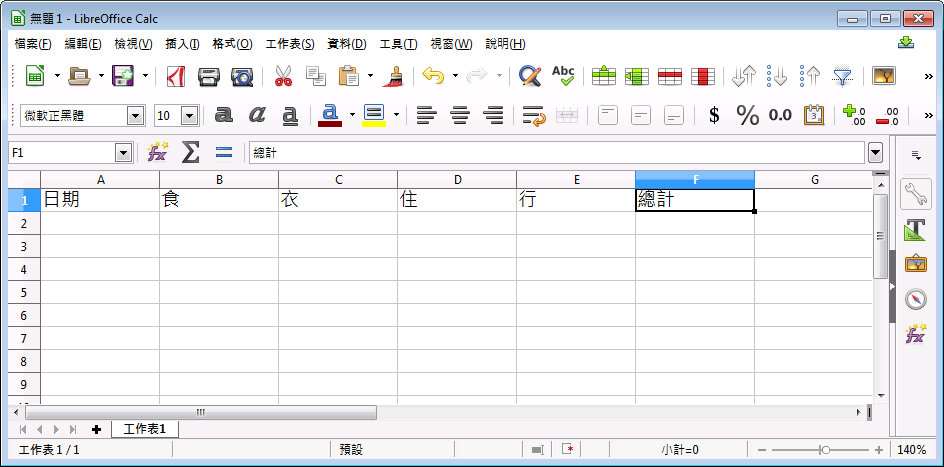 ‹#›
[Speaker Notes: 日期 食 衣 住 行]
3. 輸入日期-填滿儲存格 (1/2)
A.儲存格A2輸入「1」
B.選取A2:A32
先點選儲存格A2
按著Shift鍵，再點選A32
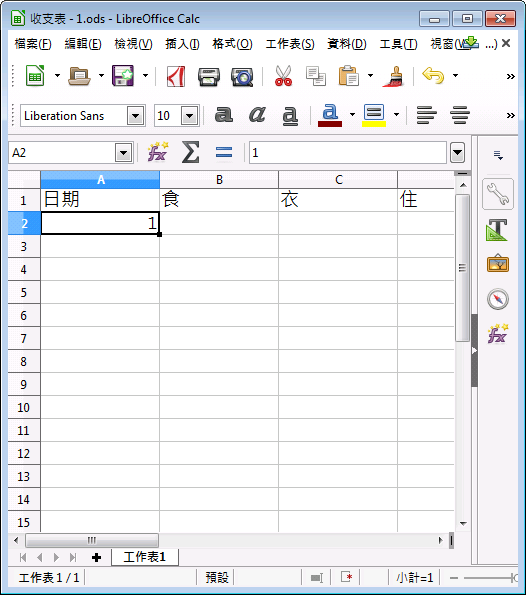 A
Shift
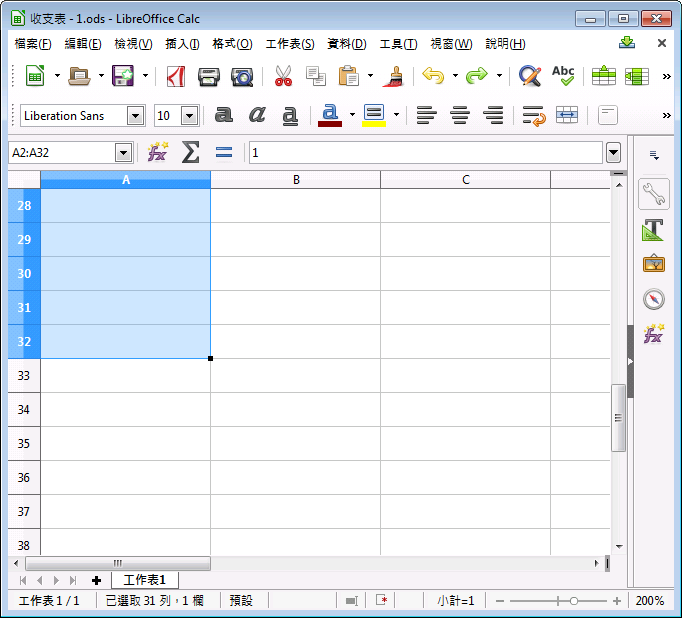 B
‹#›
[Speaker Notes: 自動填滿]
3. 輸入日期-填滿儲存格 (2/3)
C.序列
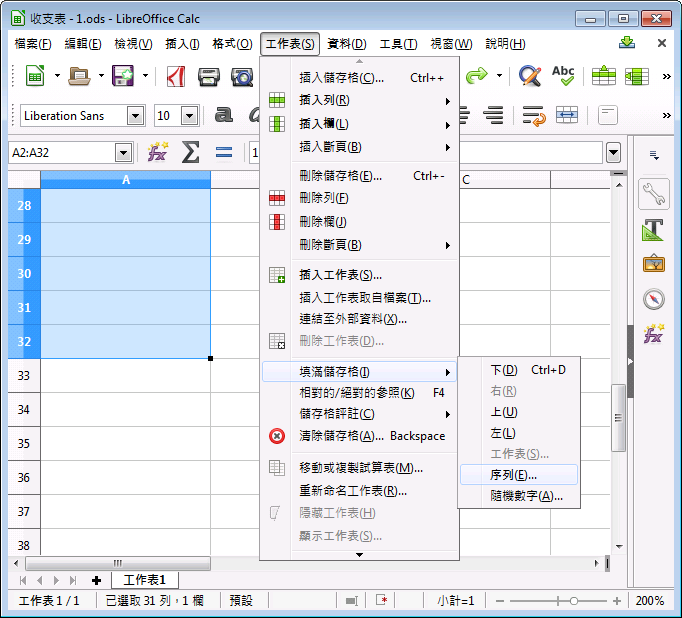 選單 
> 工作表
 > 填滿儲存格
  > 序列
C
‹#›
[Speaker Notes: 自動填滿]
3. 輸入日期-填滿儲存格 (3/3)
D.充填數列 > 確定
自動把日期填到31了！
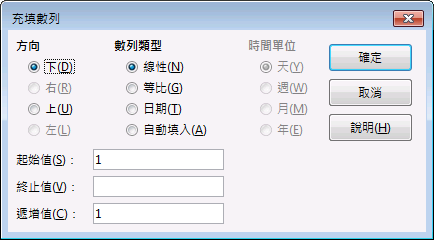 D
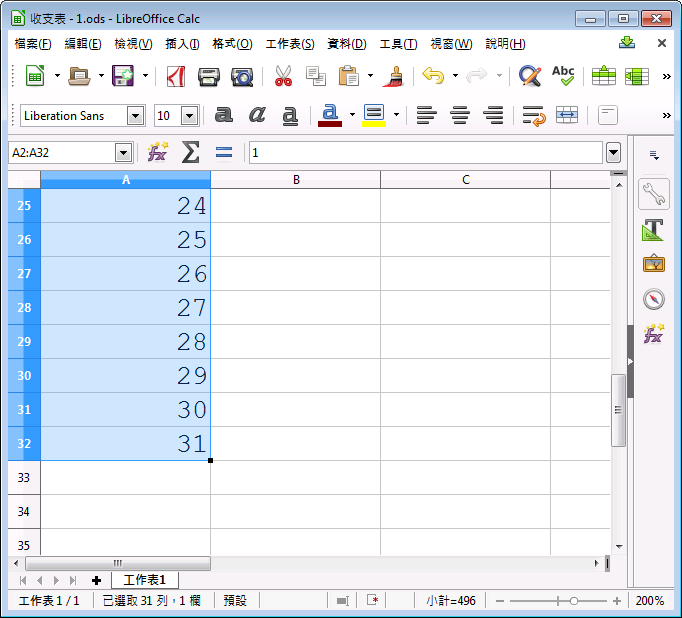 ‹#›
高手用的
3. 輸入日期-填滿儲存格
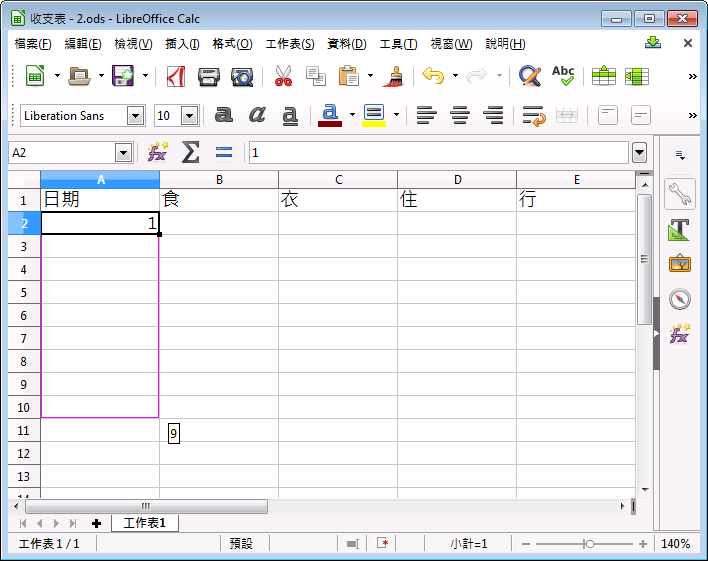 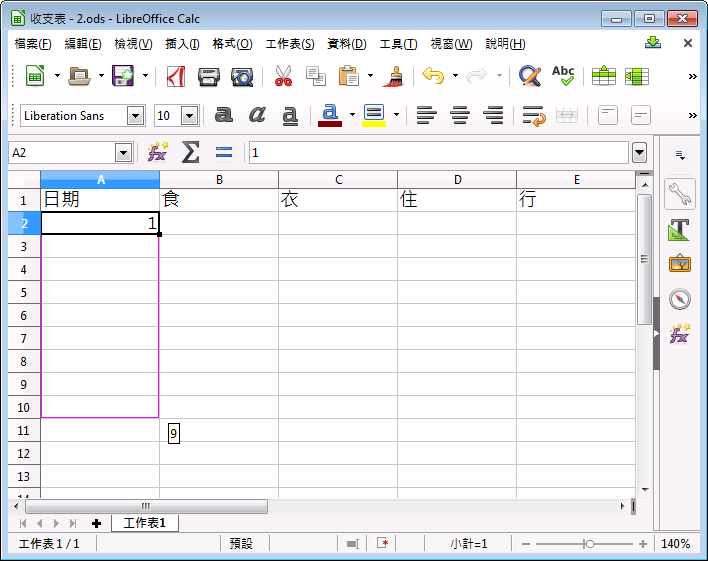 A
B.一直拉到要填充的範圍
‹#›
實作
試算表
請試著照前面投影片的1-3步完成下圖的表格吧
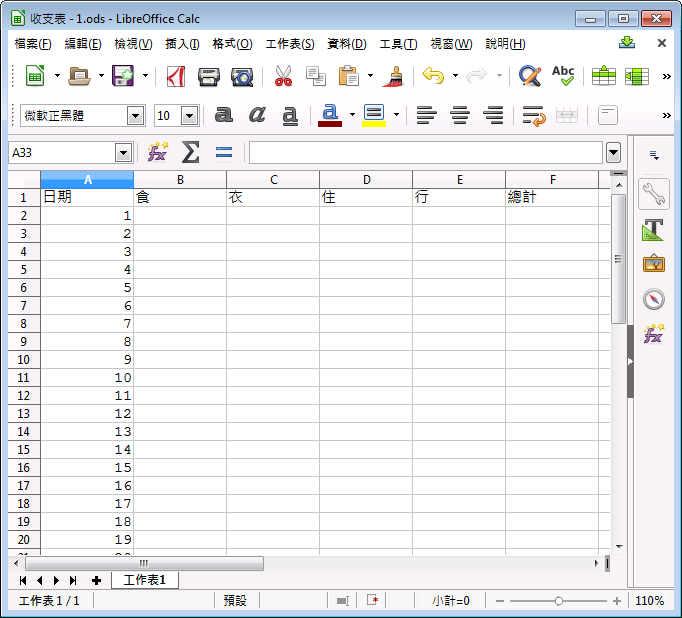 ‹#›
輸入資料
手動輸入
(回家自己做)
或是
填滿隨機數字
(上課練習用)
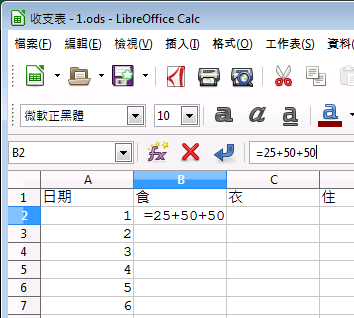 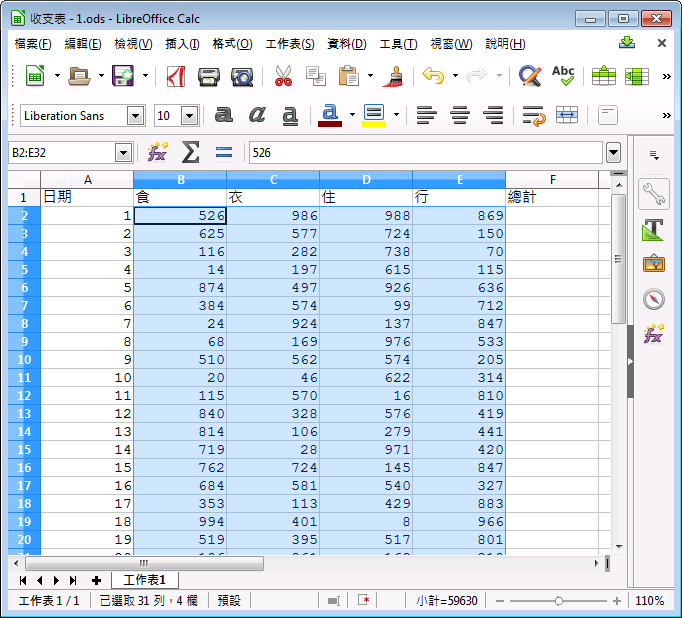 ‹#›
4. 填滿隨機數字 (1/2)
A.選取儲存格B2:E2
B.選單>工作表
>填滿儲存格>隨機數字
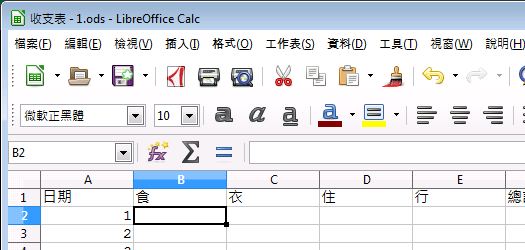 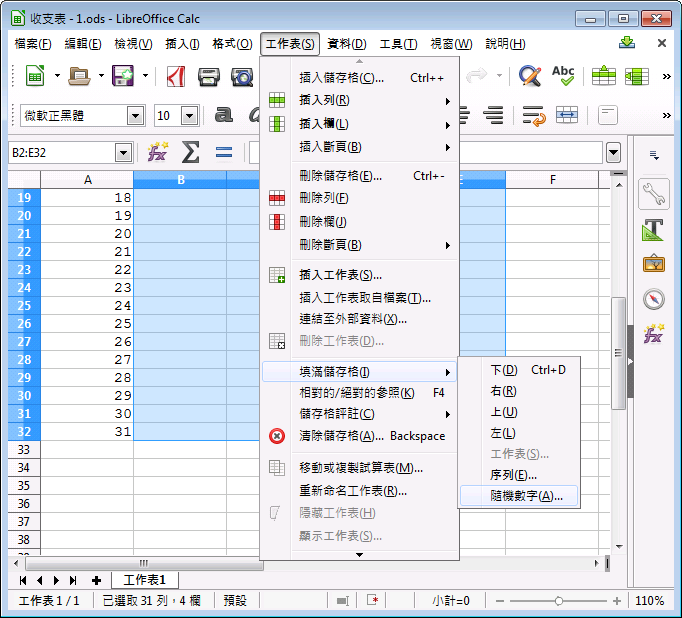 Shift
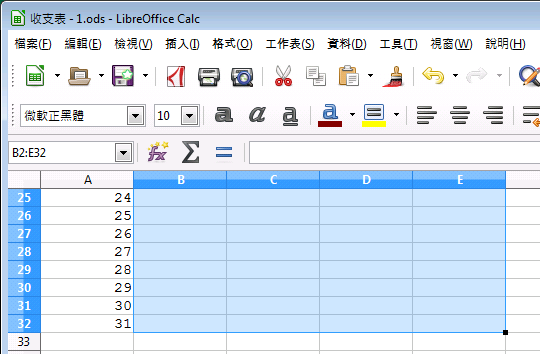 搭配Shift鍵
選取範圍儲存格
B
A
‹#›
4. 填滿隨機數字 (2/2)
C.隨機數生成器
完成隨機數
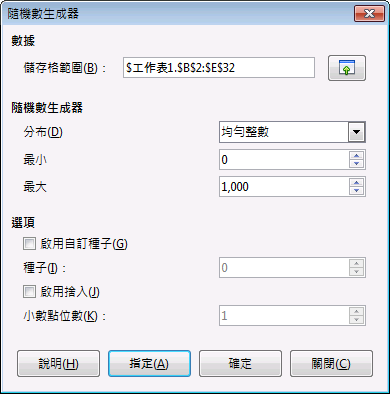 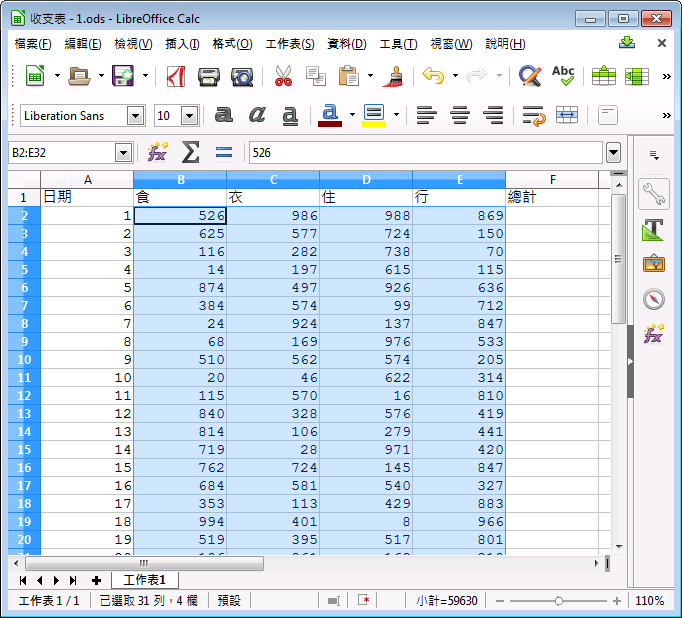 C
‹#›
實作
試算表
請試著照前面投影片的第4步完成下圖的表格吧
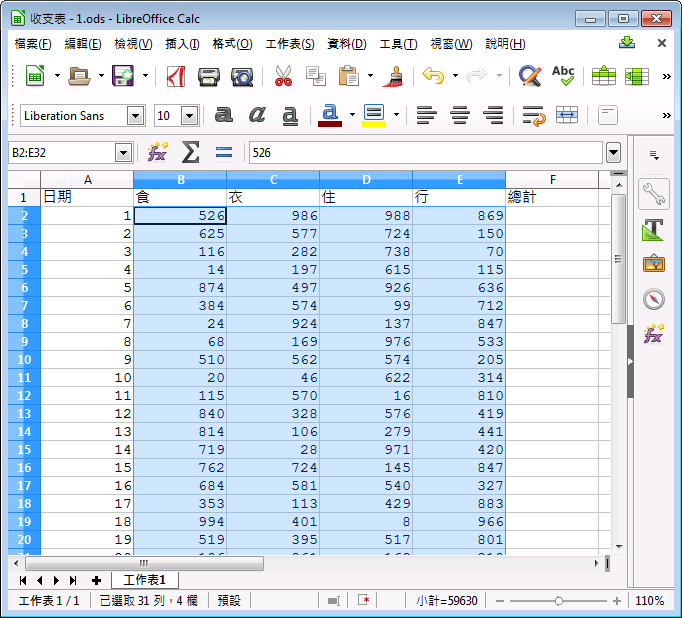 ‹#›
Part 3-2
記帳表：總計
5. 製作總計列
6. 複製總計公式
7. 製作總計欄
‹#›
[Speaker Notes: 簡易記帳表

食衣住行
日期 1-31
總計
分析圖表：圓餅圖

再做一張有資料的表格]
5. 製作總計列 (1/2)
A.儲存格A33
輸入「總計」
B.選取儲存格B33
C.工具列>小計
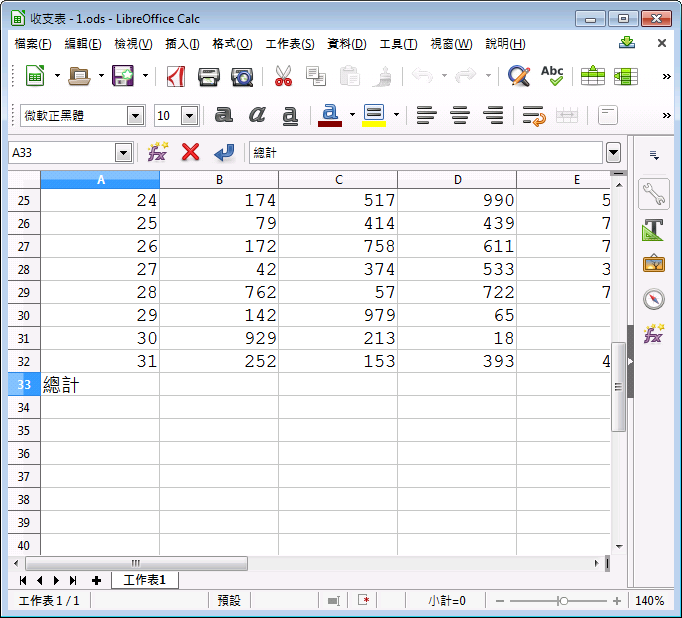 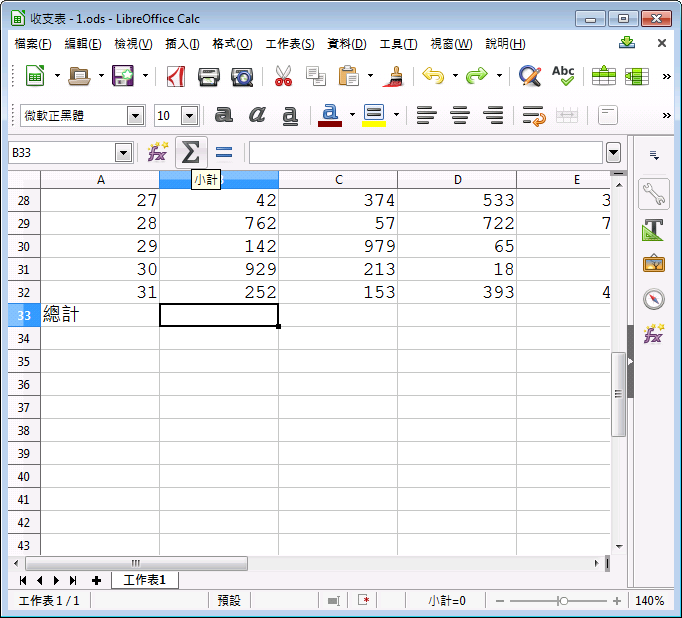 C
A
B
‹#›
[Speaker Notes: 總計]
5. 製作總計列 (2/2)
D.接受公式
完成一格統計了
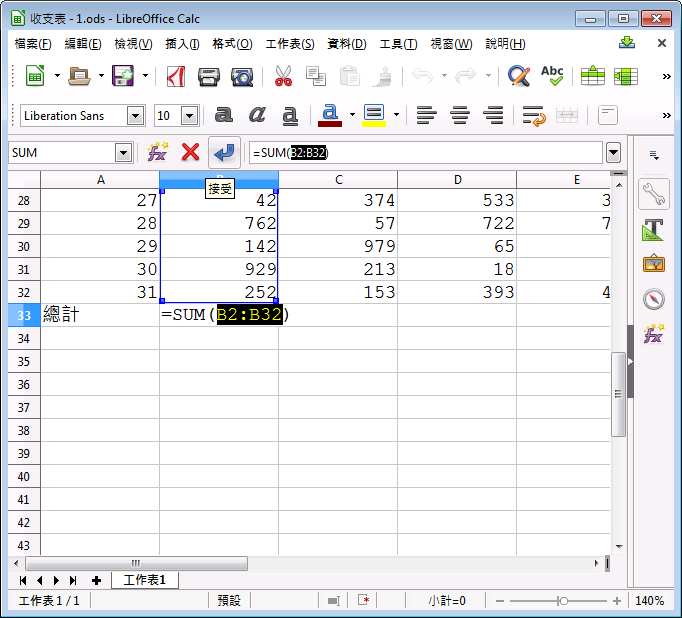 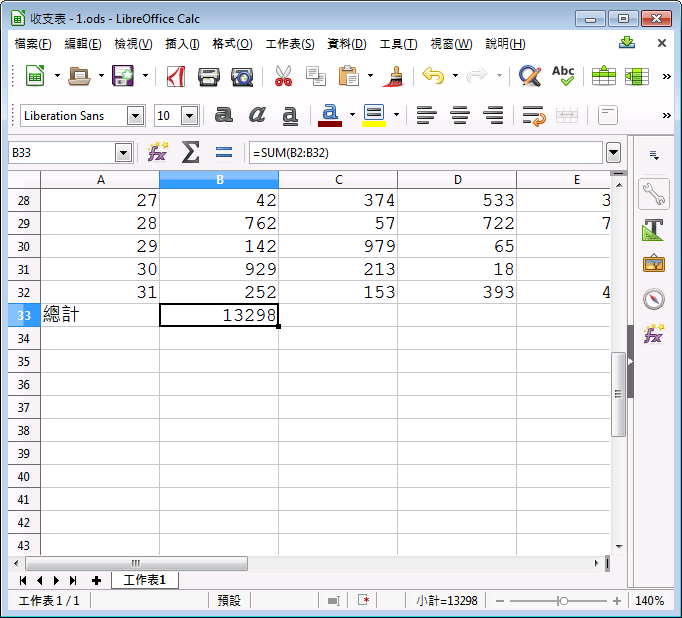 D
‹#›
6.複製總計公式 (1/3)
A.選取儲存格B33:E33
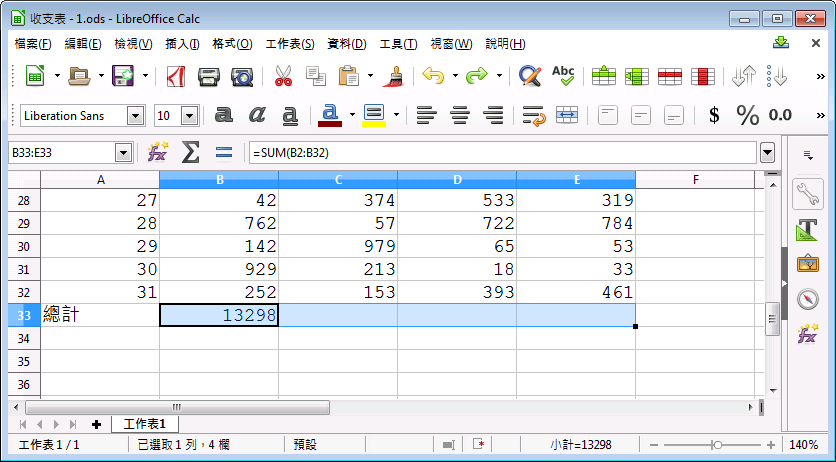 A
‹#›
6.複製總計公式 (2/3)
B.填滿儲存格
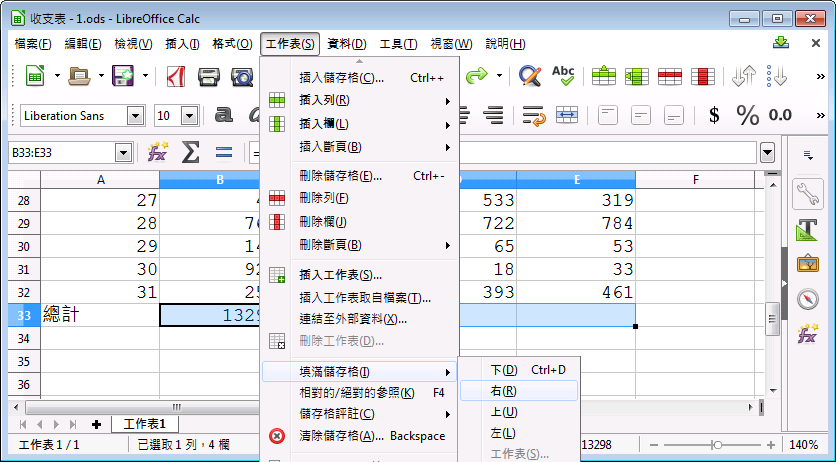 選單
> 工作表
 > 填滿儲存格
  > 右
B
‹#›
6.複製總計公式 (3/3)
完成統計列了
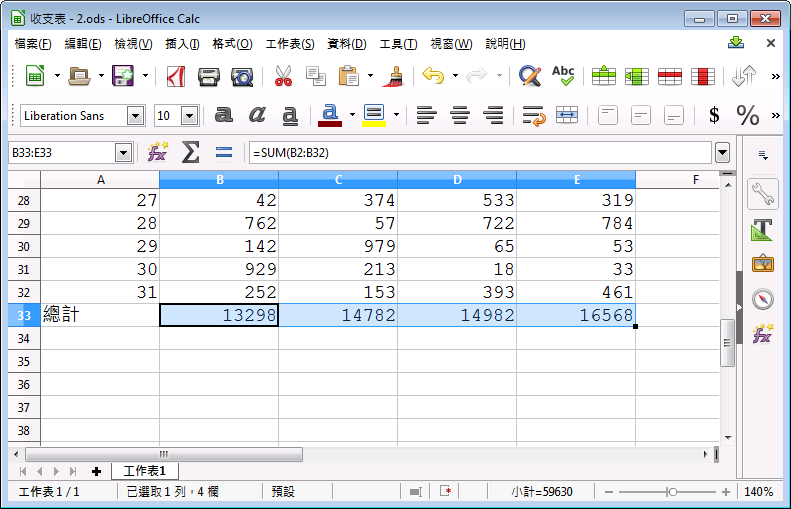 ‹#›
高手用的
6.複製總計公式
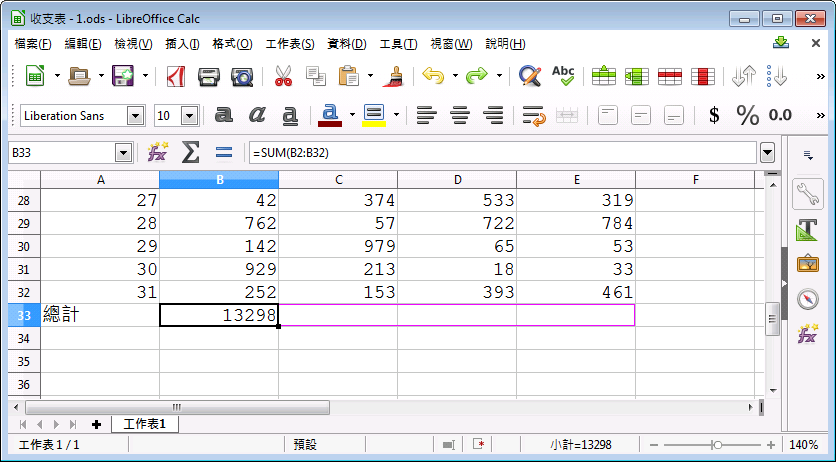 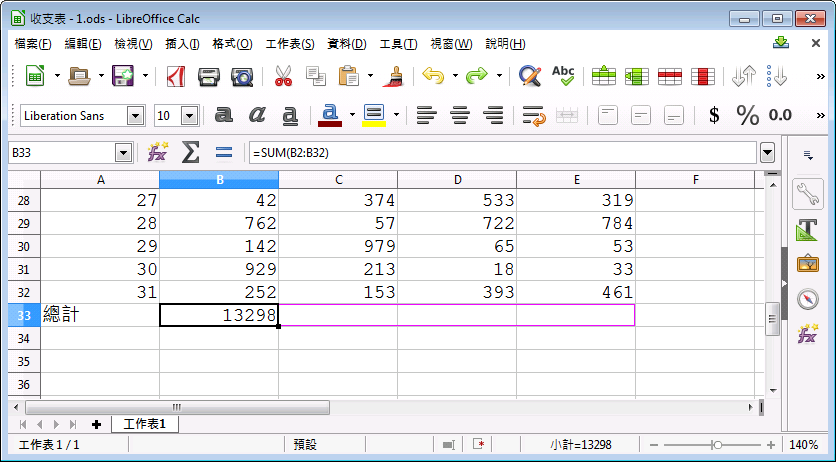 B
A
‹#›
實作
試算表
請試著照前面投影片的第5-6步完成下圖的表格吧
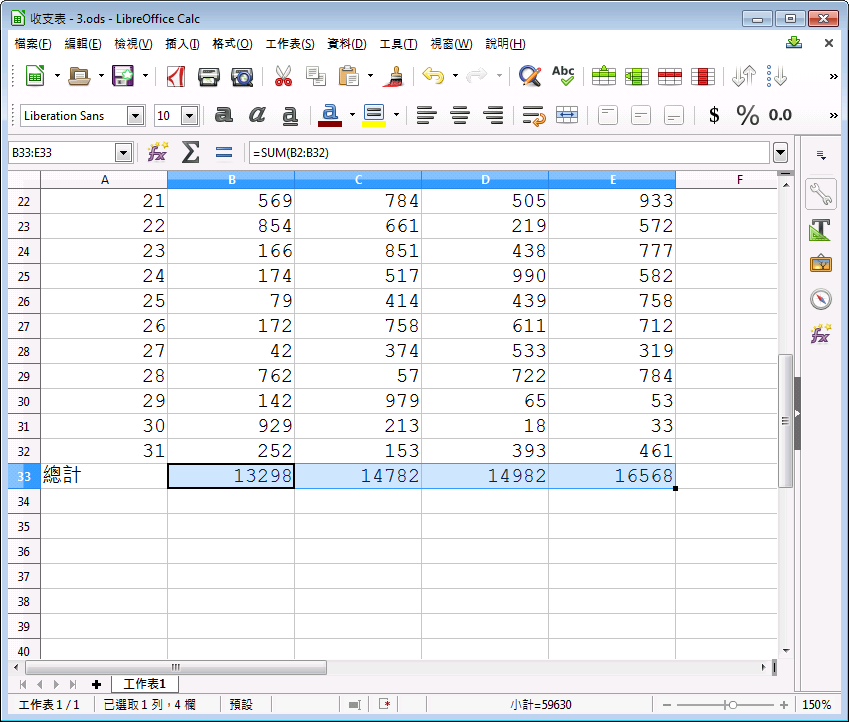 ‹#›
7.製作總計欄
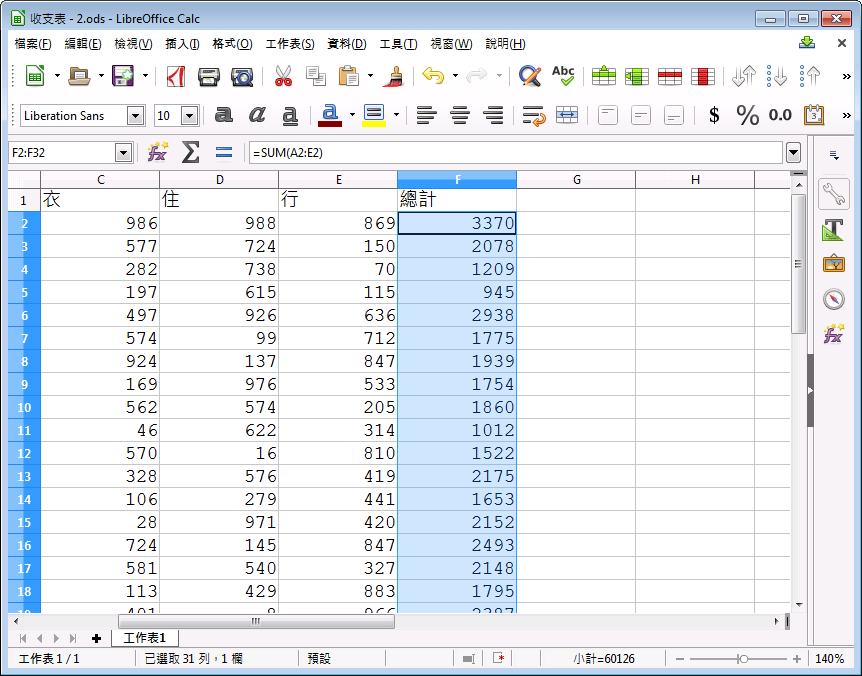 作法類似第5-6步
A.選取儲存格F2
B.按下「小計」 > 「接受」
C.選取儲存格F2:F32
D.填滿儲存格 > 下
‹#›
實作
試算表
請試著照前面投影片的第5-6步完成下圖的表格吧
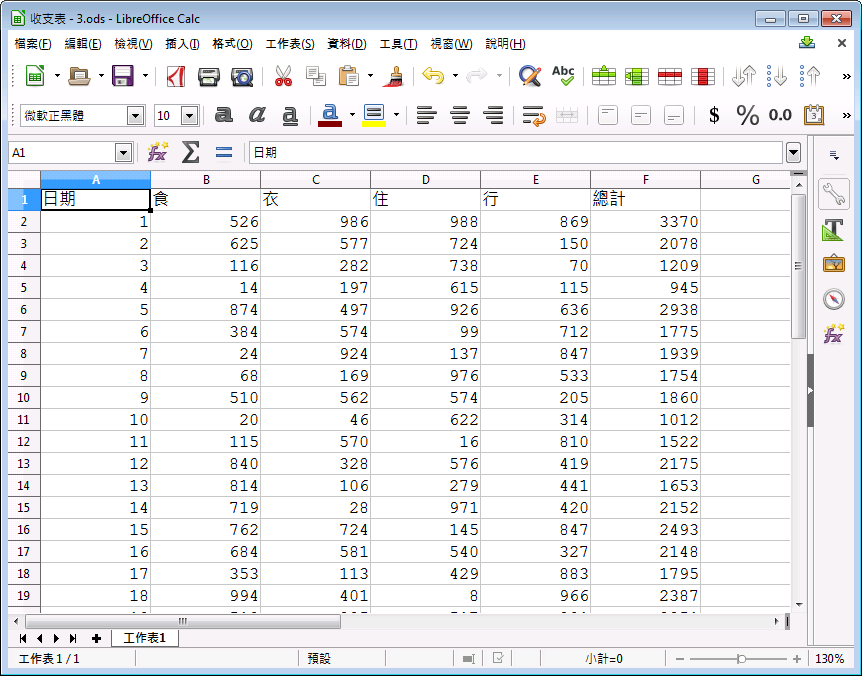 ‹#›
PART 3-3
記帳表：圖表
8. 建立每日花費總計折線圖
9. 改變圖表大小
10. 移動圖表位置
11. 建立花費類型圓餅圖
‹#›
[Speaker Notes: 簡易記帳表

食衣住行
日期 1-31
總計
分析圖表：圓餅圖

再做一張有資料的表格]
8. 建立每日花費總計折線圖 (1/3)
A.選取欄F
B.工具列 > 圖表
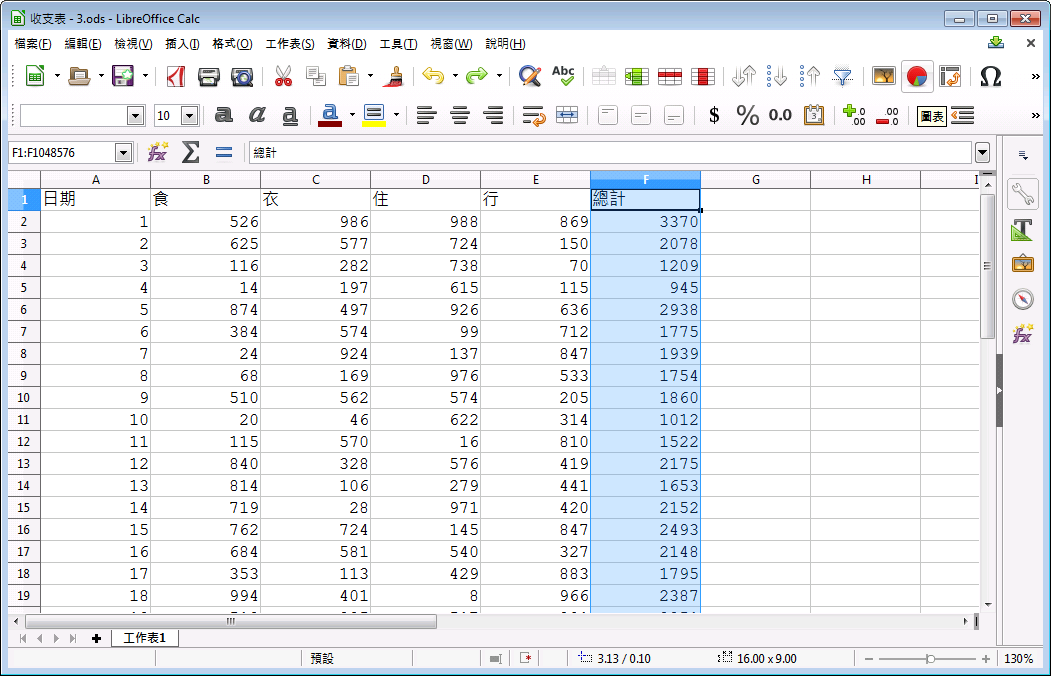 B
A
‹#›
[Speaker Notes: 呈現出整個月份的食衣住行，折線圖
最終總計列的，圓餅圖]
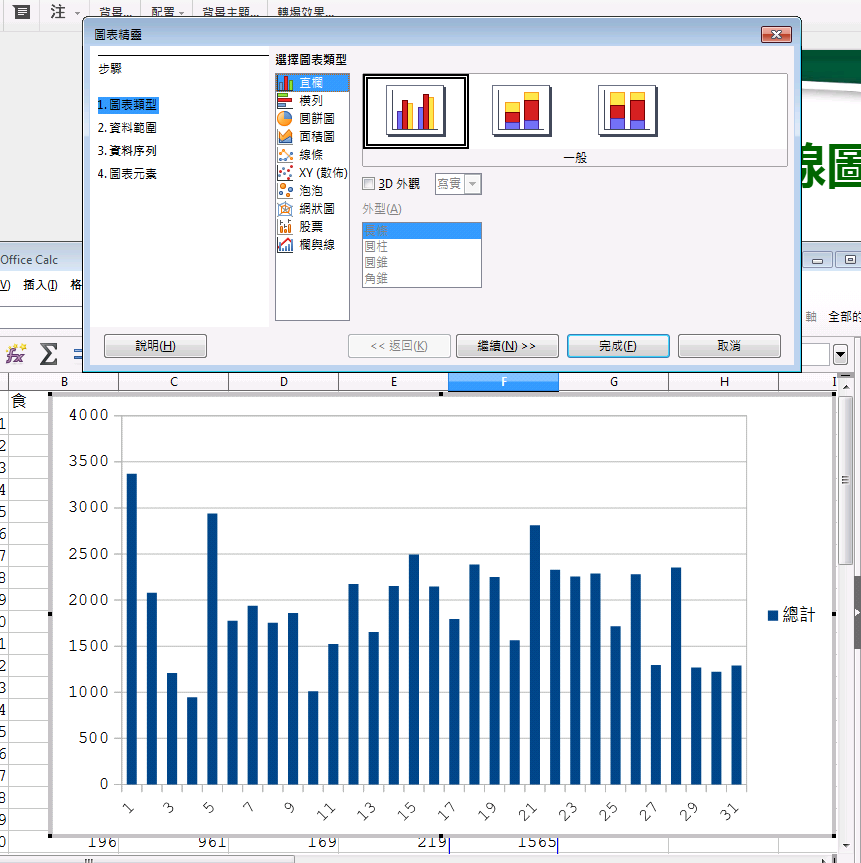 圖表精靈
圖表
‹#›
8. 建立每日花費總計折線圖 (2/3)
C.選擇圖表類型 > 線條 > 點與線
C
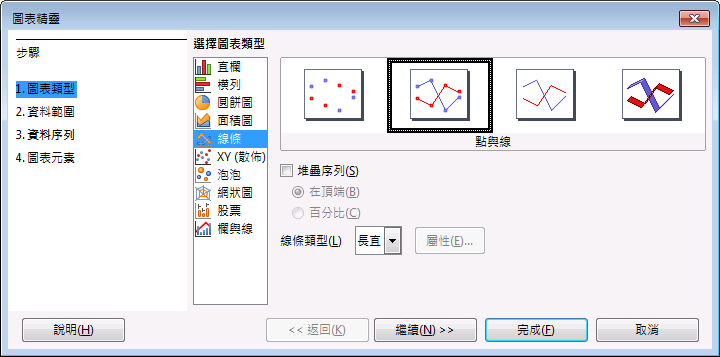 ‹#›
8. 建立每日花費總計折線圖 (3/3)
完成折線圖
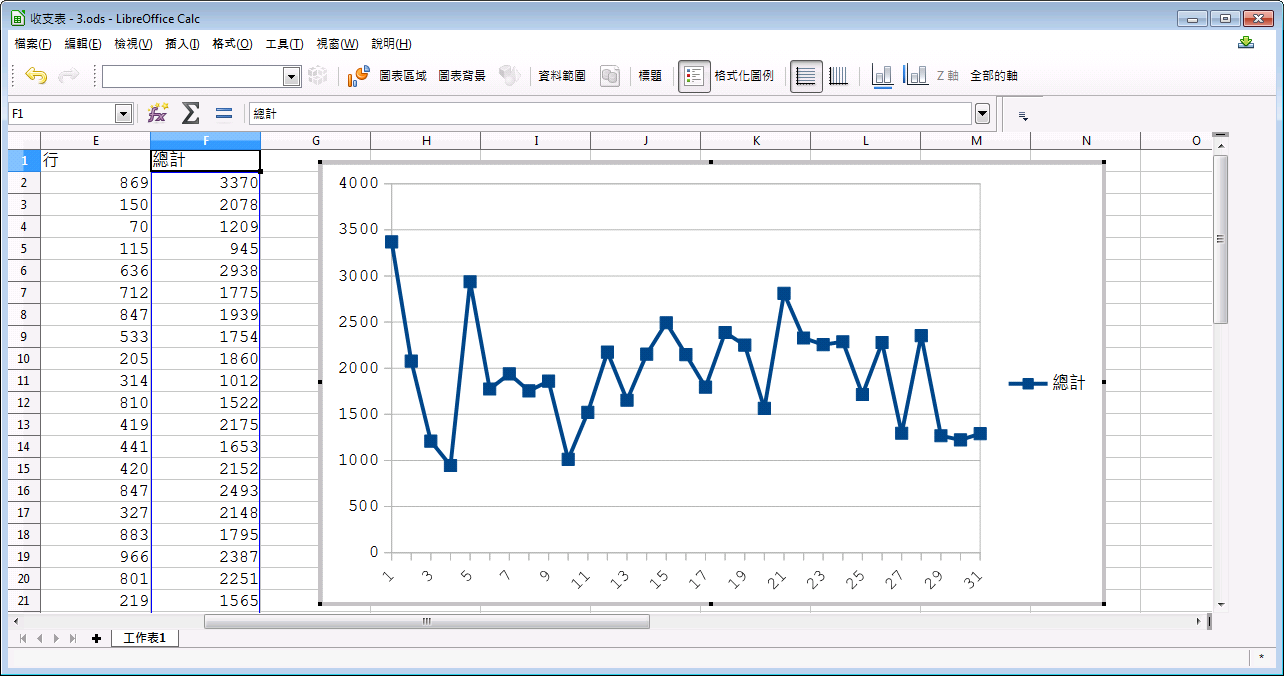 ‹#›
9. 改變圖表大小
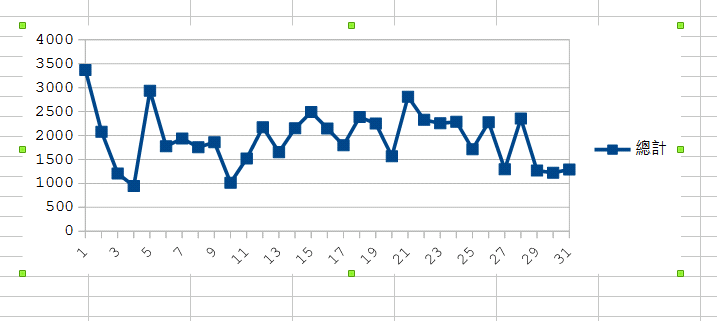 滑鼠指標
用滑鼠左鍵，拖曳圖表周圍8個綠色方形
就能改變圖表大小
‹#›
10. 移動圖表位置
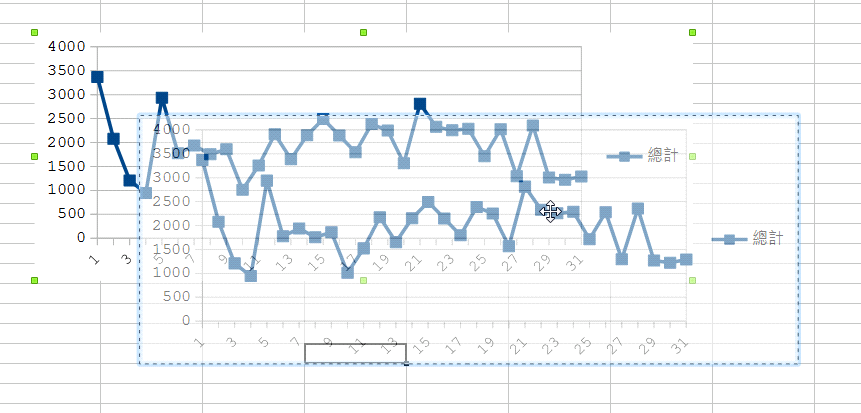 滑鼠指標
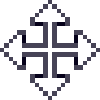 用滑鼠左鍵拖曳圖表本身
就可以移動圖表
‹#›
實作
試算表
請試著照前面投影片的第8-10步完成下圖的圖表吧
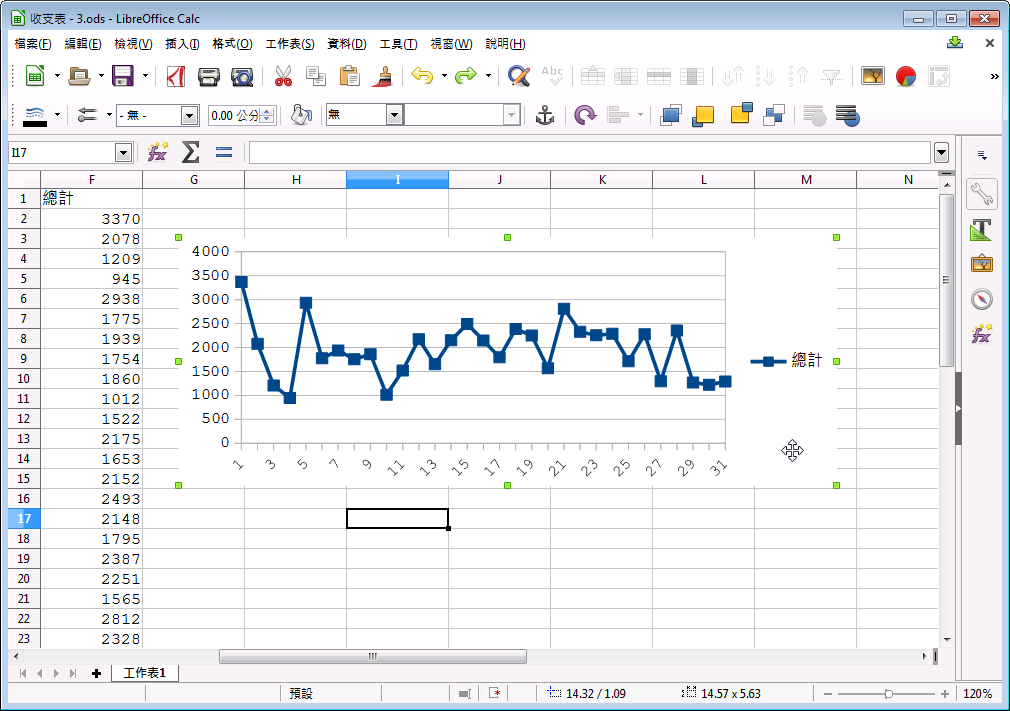 ‹#›
11. 建立花費類型圓餅圖 (1/5)
A.選取儲存格B33:E33
B.工具列 > 圖表
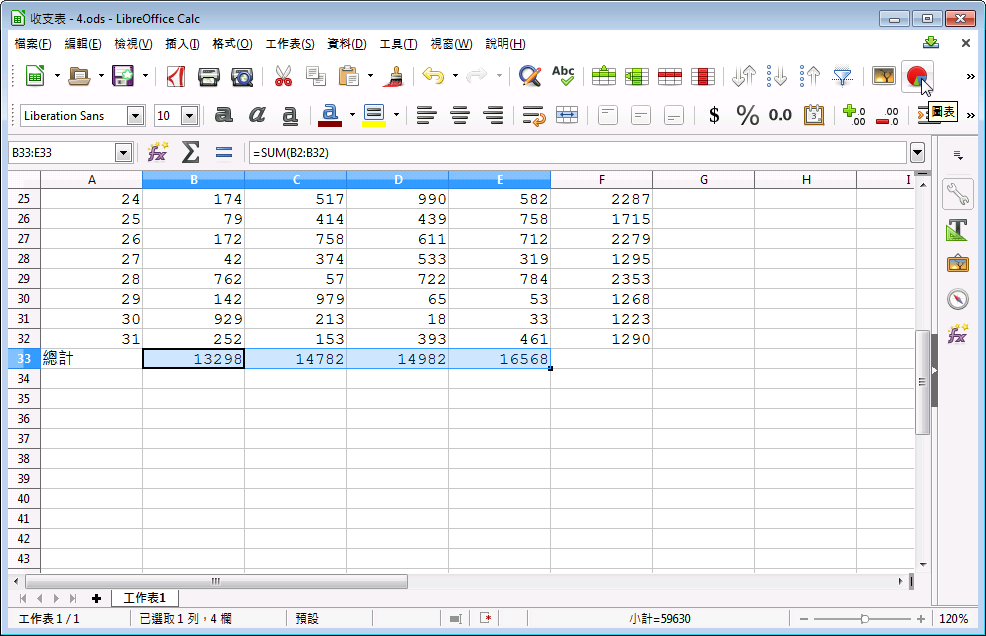 B
A
‹#›
11. 建立花費類型圓餅圖 (2/5)
C.選擇圖表類型 > 圓餅圖 > 一般 + 勾選3D外觀
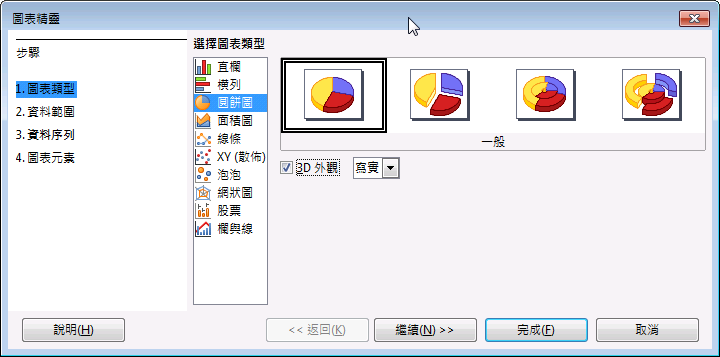 C
看不懂1234
是什麼
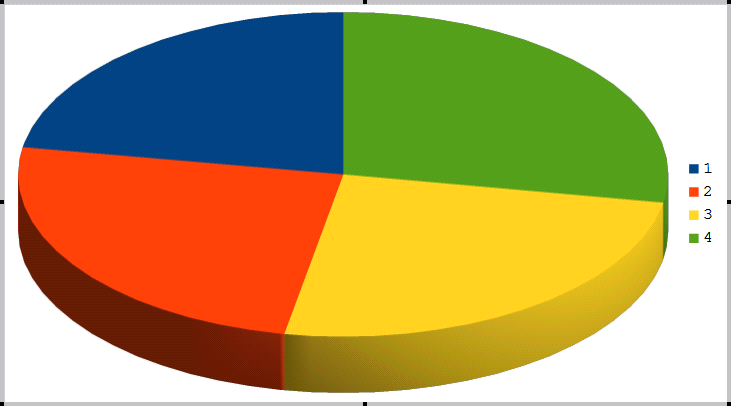 ‹#›
11. 建立花費類型圓餅圖 (3/5)
D.資料序列 > 分類 > 選取區域
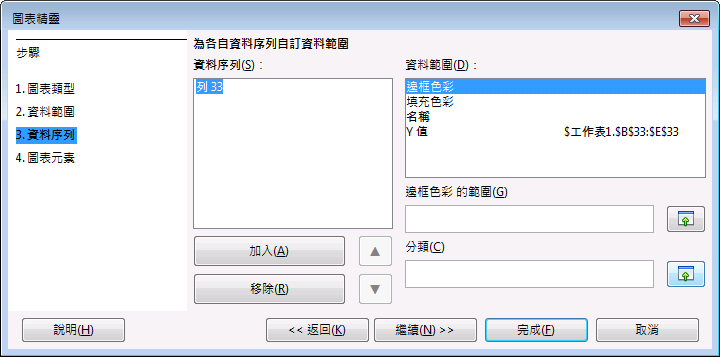 D
‹#›
高難度
11. 建立花費類型圓餅圖 (4/5)
E.選取儲存格B1:E1
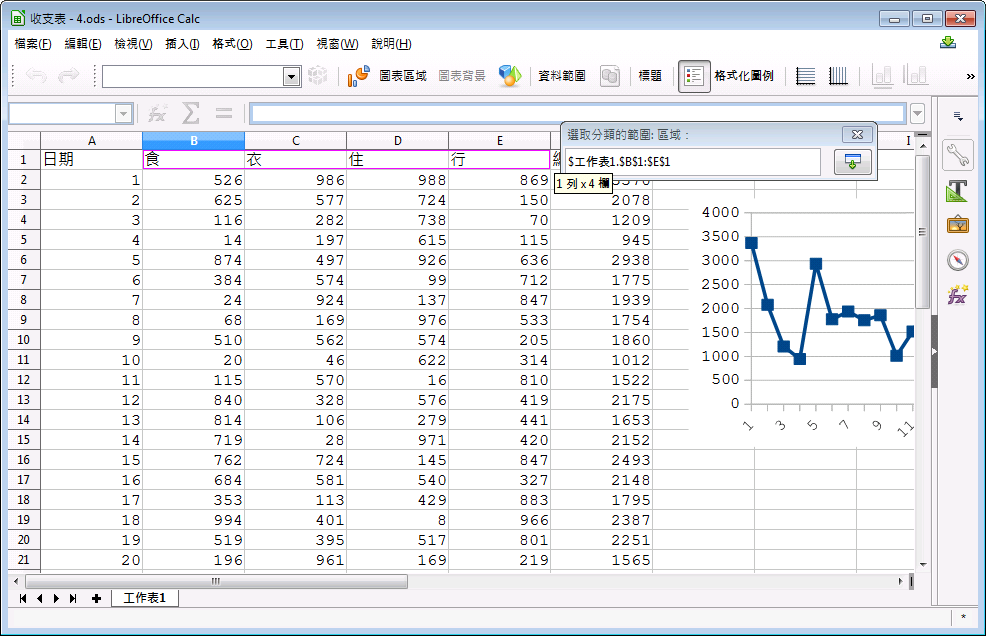 E
選完滑鼠才能放開
‹#›
11. 建立花費類型圓餅圖 (5/5)
F.完成
G.縮小與移動圖表
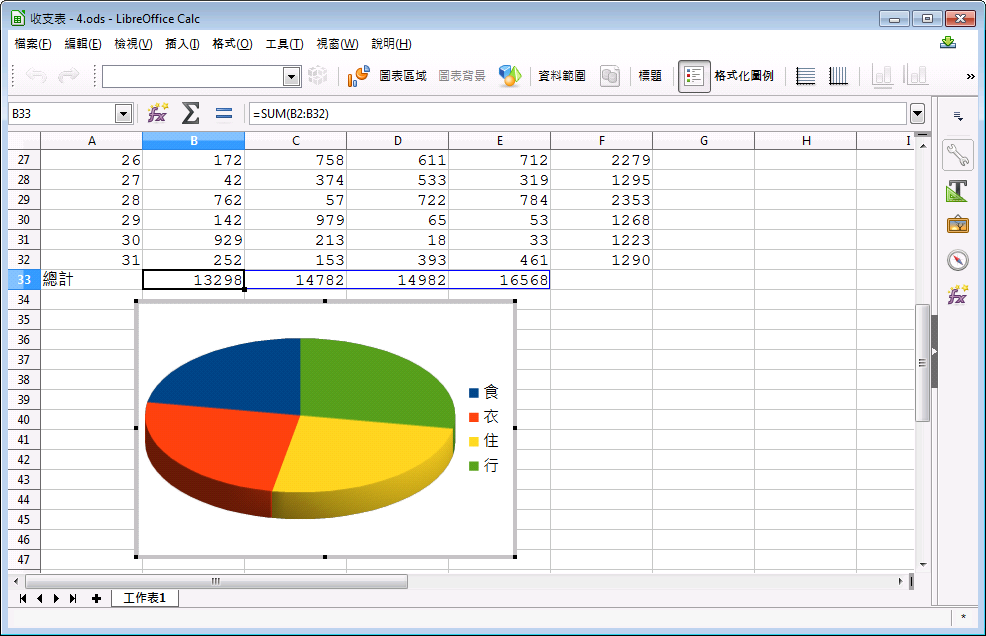 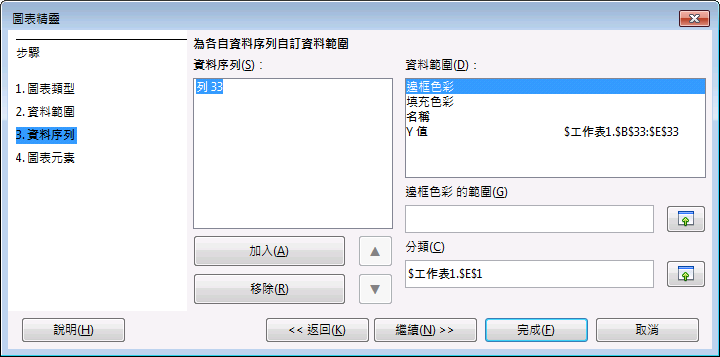 F
F
‹#›
實作
試算表
請試著照前面投影片的第11步完成下圖的圖表吧
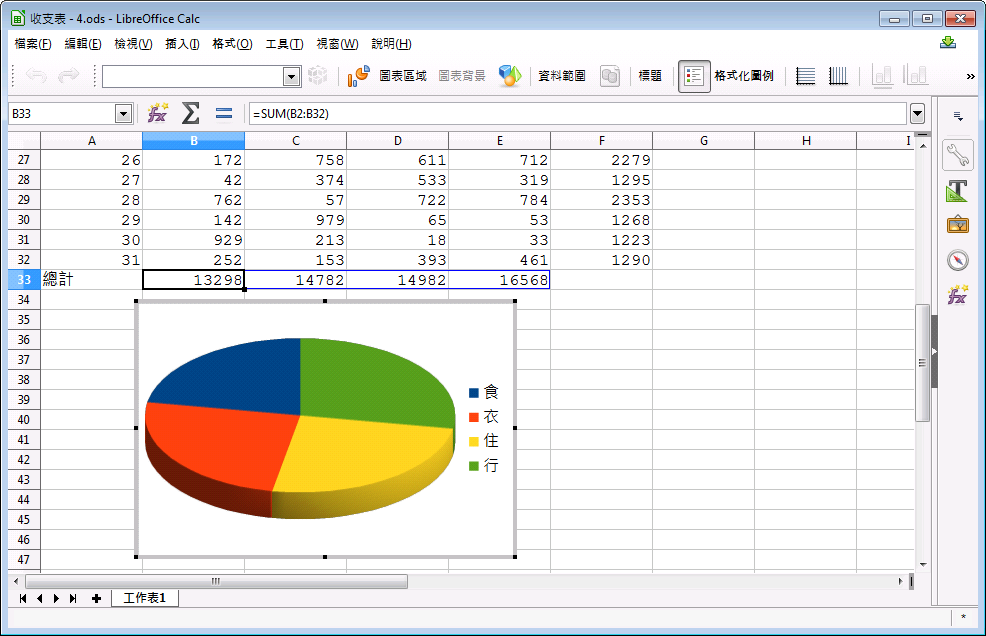 ‹#›
Part 3-4
記帳表：條件式格式化
12. 設定條件式格式化
13. 儲存
‹#›
[Speaker Notes: 簡易記帳表

食衣住行
日期 1-31
總計
分析圖表：圓餅圖

再做一張有資料的表格]
不小心
買太多了...
要怎麼找出花太多的儲存格？
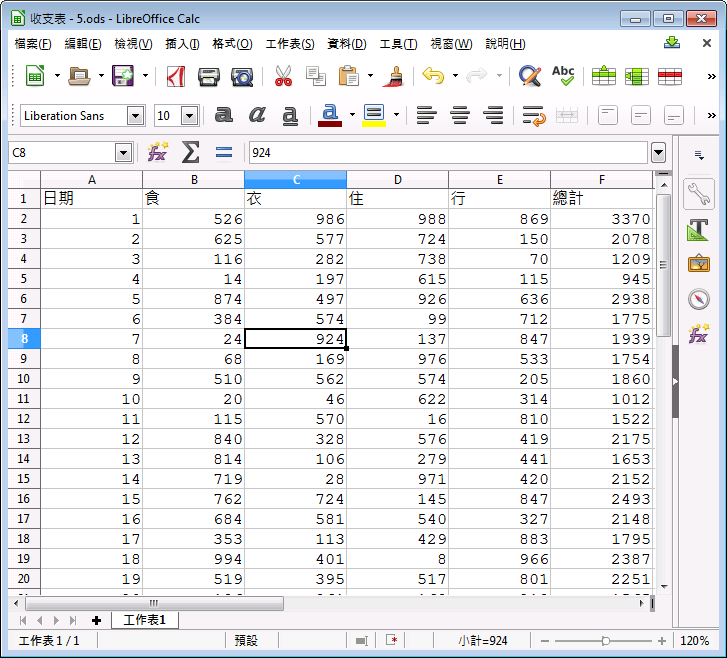 ‹#›
12. 設定條件式格式化 (1/5)
A.選取儲存格B2:E32
B.工具列
>條件式格式化：條件
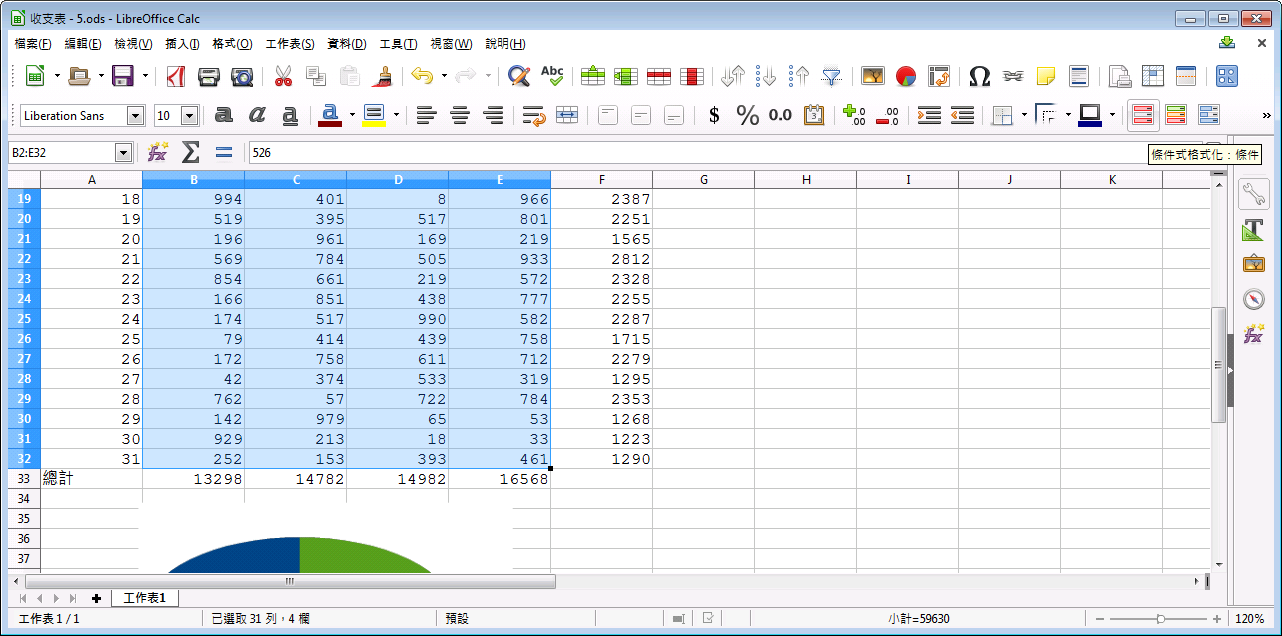 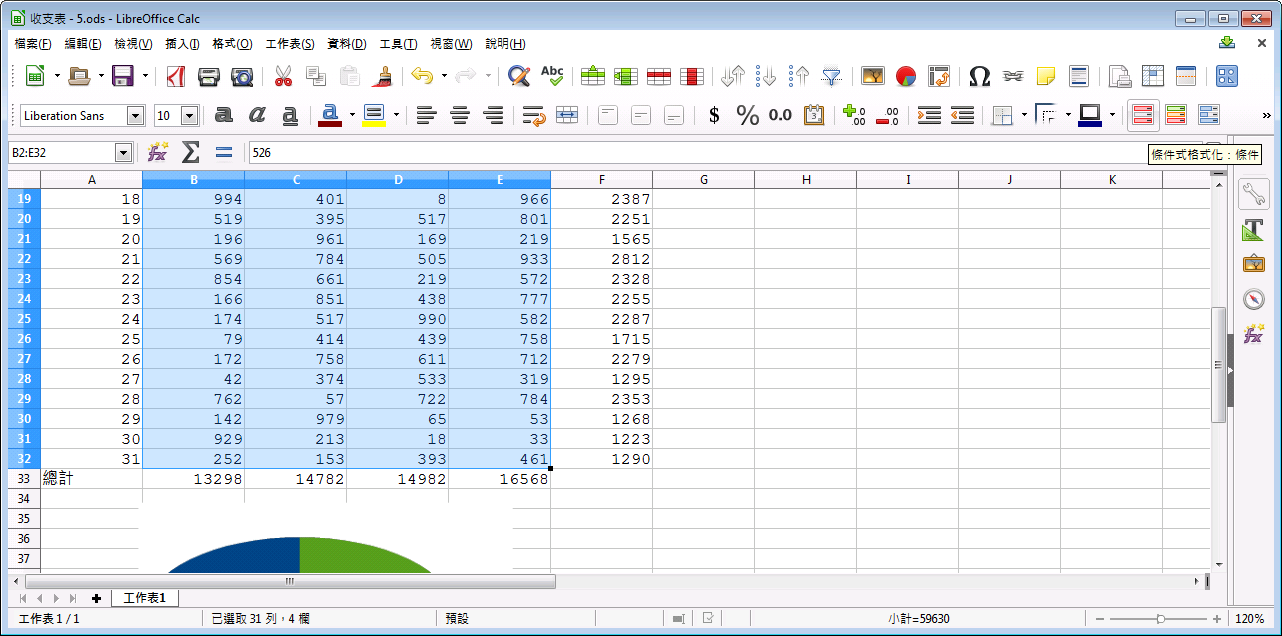 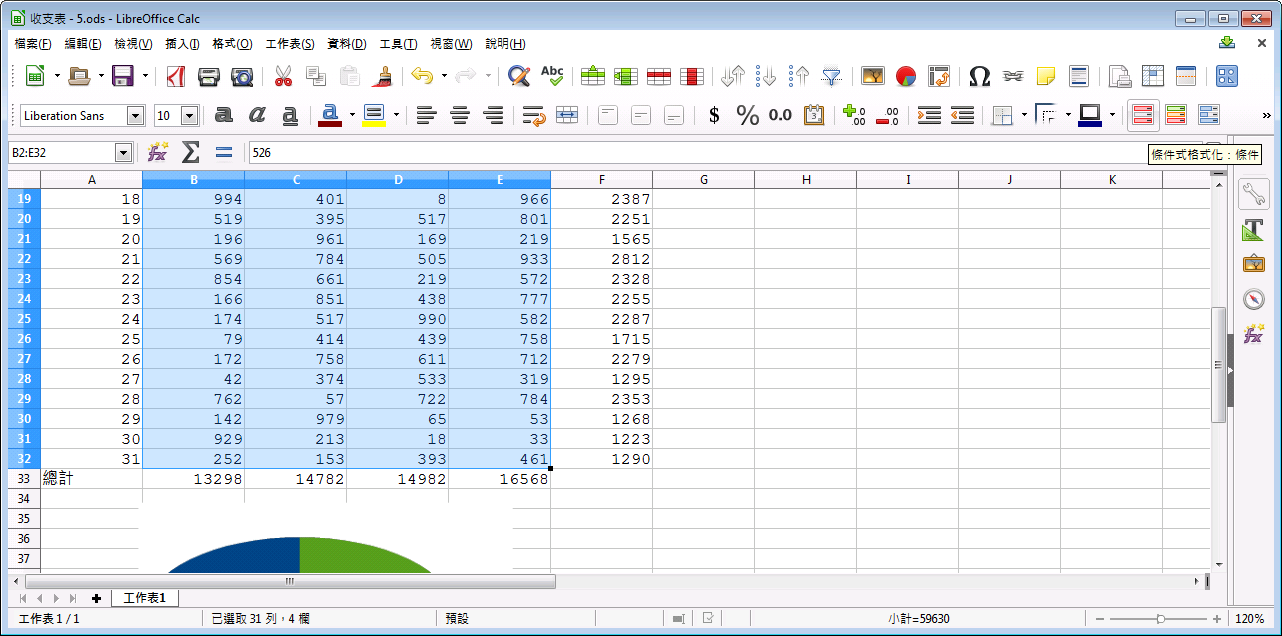 A
B
12. 設定條件式格式化 (2/5)
C.條件1:
儲存格值 大於 500
D.套用樣式 > 新增樣式
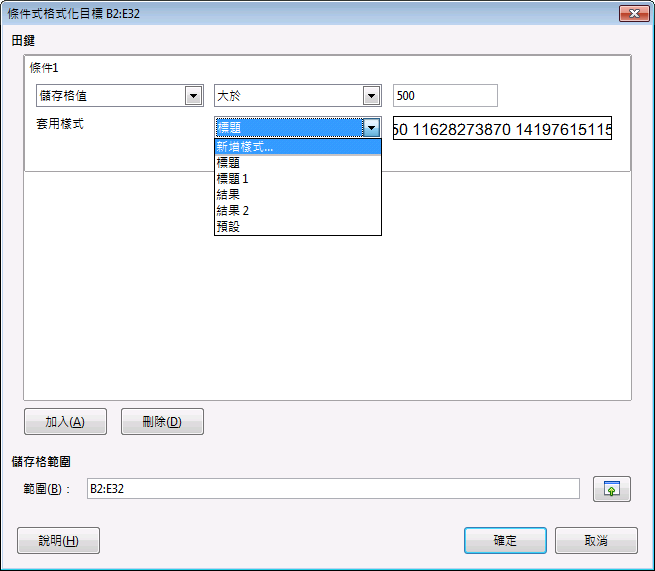 C
D
‹#›
12. 設定條件式格式化 (3/5)
E.名稱: 花過頭了
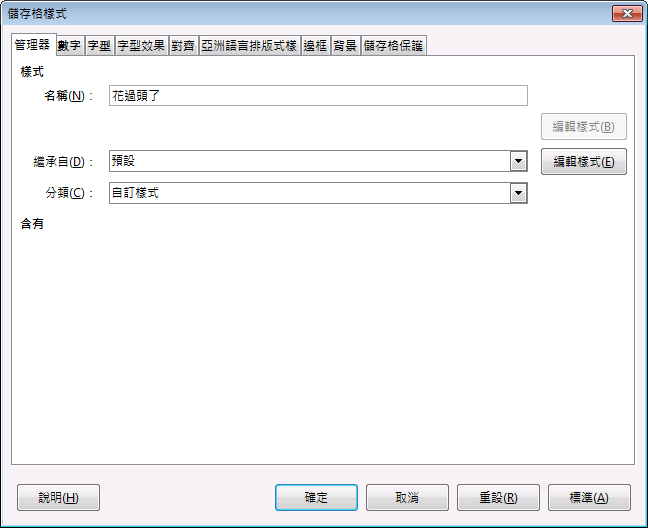 E
‹#›
12. 設定條件式格式化 (4/5)
F.背景 > 背景色彩:紅色1
F
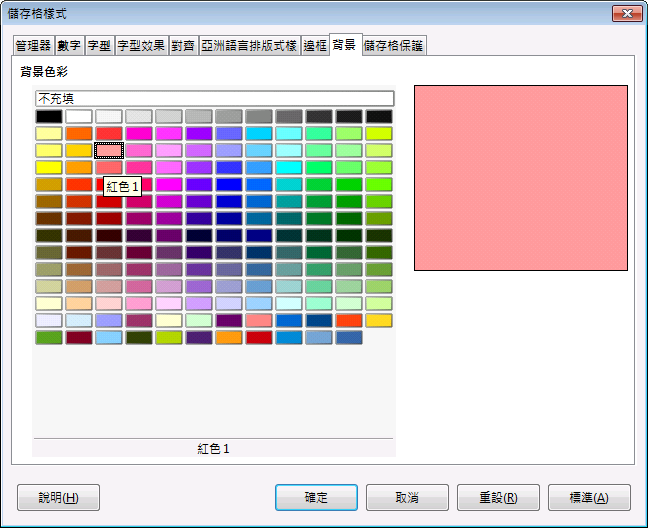 ‹#›
12. 設定條件式格式化 (5/5)
G.確定
完成
紅色背景的格子表示花費超過500元
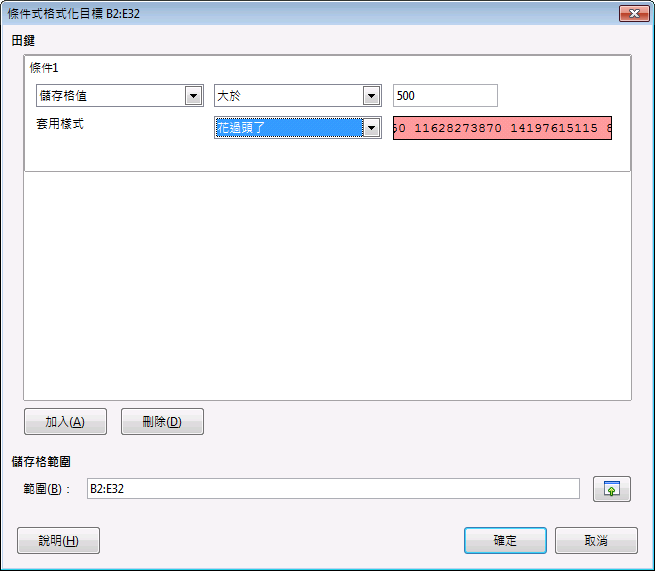 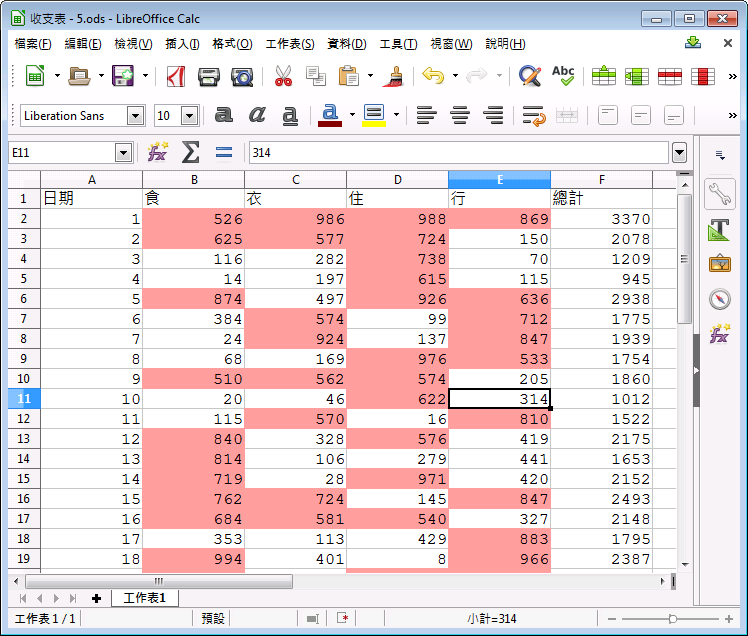 G
‹#›
13. 儲存
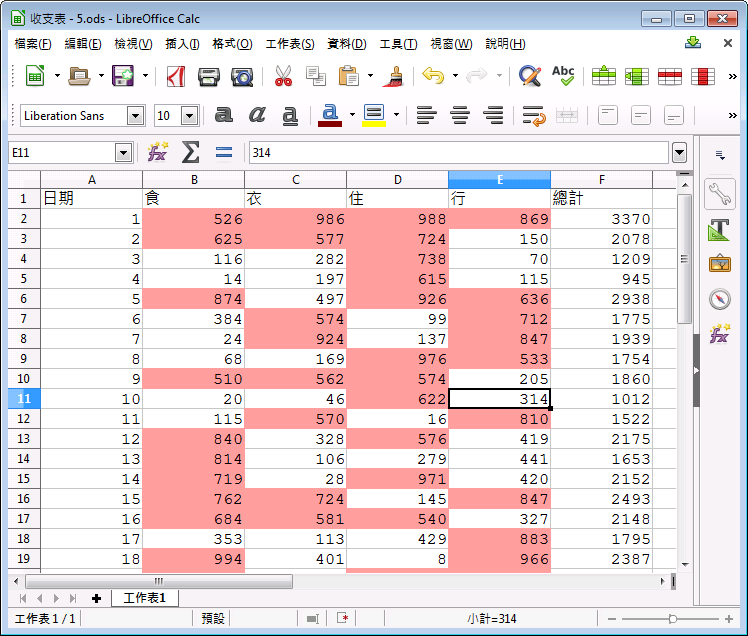 ‹#›
實作
試算表
請試著照前面投影片的12-13步完成下圖的表格吧
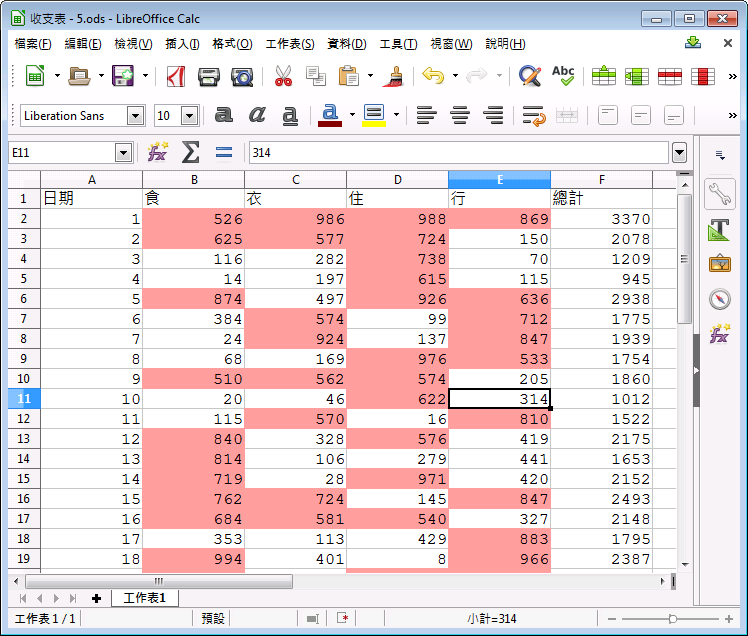 ‹#›
感謝聆聽
‹#›